II CONGRESO CHILENO DE IMPERMEABILIZACIÓN
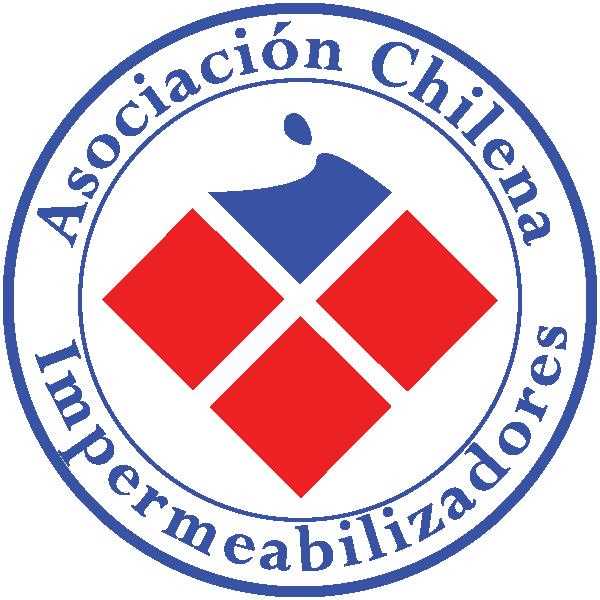 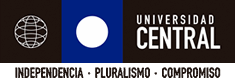 FACULTAD DE INGENIERÍA
ESCUELA DE OBRAS CIVILES Y CONSTRUCCIÓN
Eficiencia energética, reacondicionamiento térmico, estanqueidad y condensación en viviendas
Prof. Héctor Hernández L.
hhernandezl@ucentral.cl
Septiembre 2017
Objetivos de la Presentación
Caracterizar la vivienda eficiente energéticamente y contextualizar su necesidad.
Establecer el aporte del aislamiento térmico y la estanqueidad a la eficiencia energética y su relación con el riesgo de condensación en viviendas. 
Mostrar, a partir de un caso de estudio, que los actuales requerimientos normativos no propenden a una eficiencia energética real en viviendas.
II Congreso Chileno de Impermeabilización
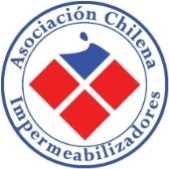 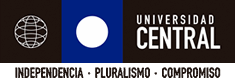 Tabla de contenidos
Contextualización de la problemática
Características de la vivienda eficiente energéticamente
Minimización del riesgo de condensación en viviendas eficientes energéticamente
Caso de estudio – Vivienda de Albañilería
Principales recomendaciones para evitar los problemas de condensación
II Congreso Chileno de Impermeabilización
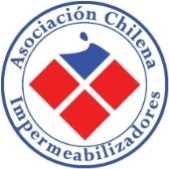 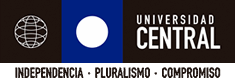 Contextualización de la problemática
Los edificios representan alrededor del 40% del consumo mundial de energía y contribuyen con más del 30% de las emisiones de CO2.  Donde una gran parte de esta energía se utiliza para el confort térmico en edificios. (Yang, Yan, & Lam, 2013)

75% del total de energía consumida por el sector edificación es residencial.  Donde la energía eléctrica presenta el mayor crecimiento en la distribución del consumo residencial por tipo de fuente energética.  (Nejata, Jomehzadeha, Taharib, Goharic, 2014)
II Congreso Chileno de Impermeabilización
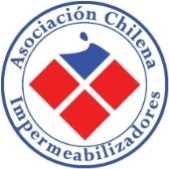 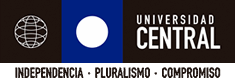 Contextualización de la problemática
Los edificios representan alrededor del 40% del consumo mundial de energía y contribuyen con más del 30% de las emisiones de CO2.  Donde una gran parte de esta energía se utiliza para el confort térmico en edificios. (Yang, Yan, & Lam, 2013)

75% del total de energía consumida por el sector edificación es residencial.  Donde la energía eléctrica presenta el mayor crecimiento en la distribución del consumo residencial por tipo de fuente energética.  (Nejata, Jomehzadeha, Taharib, Goharic, 2014)
II Congreso Chileno de Impermeabilización
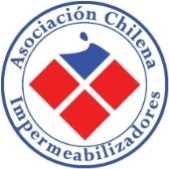 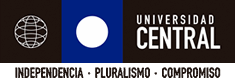 Percentage of energy consumption in the buildings sector globally
Worldwide residential consumption by energy source
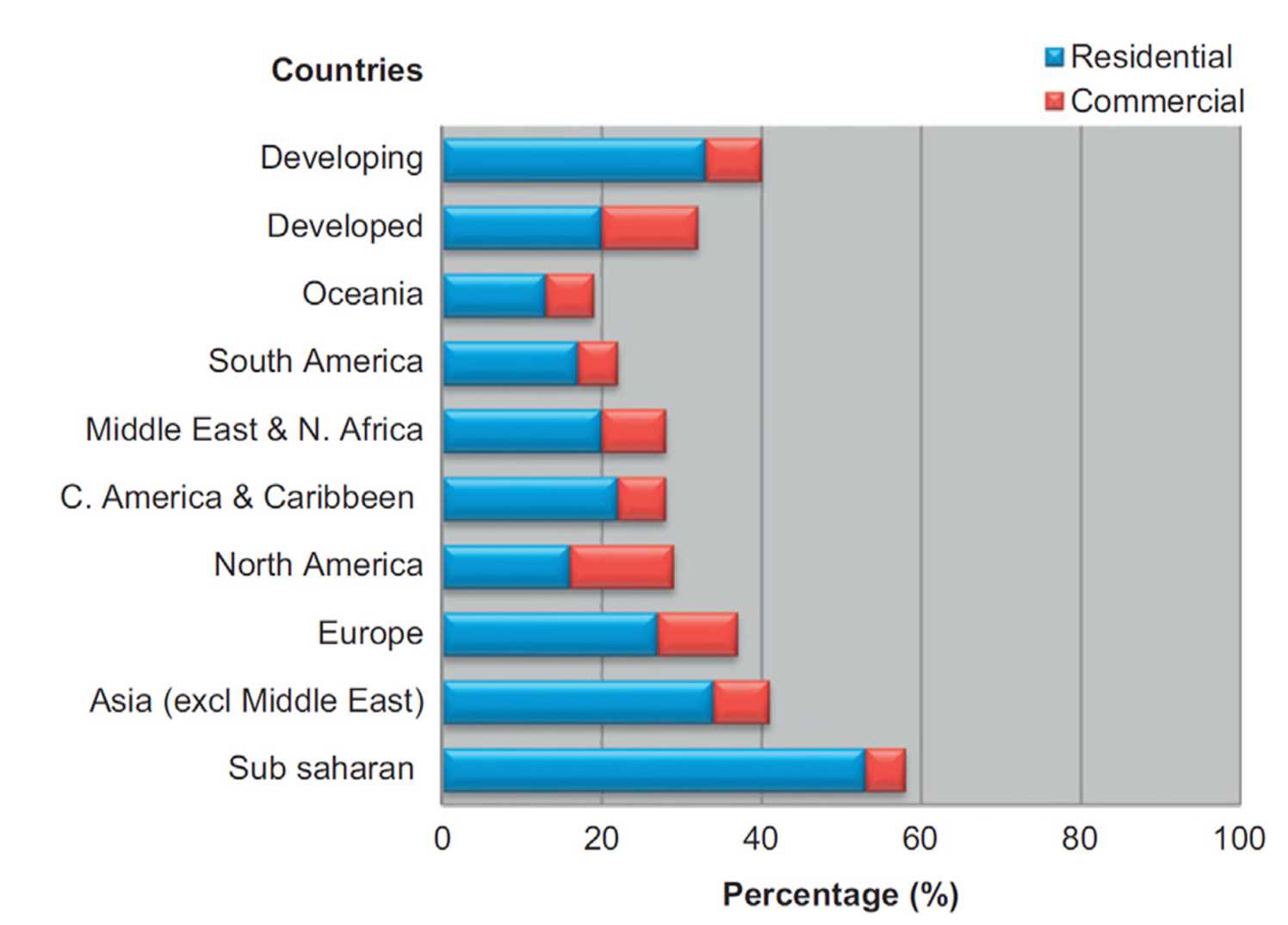 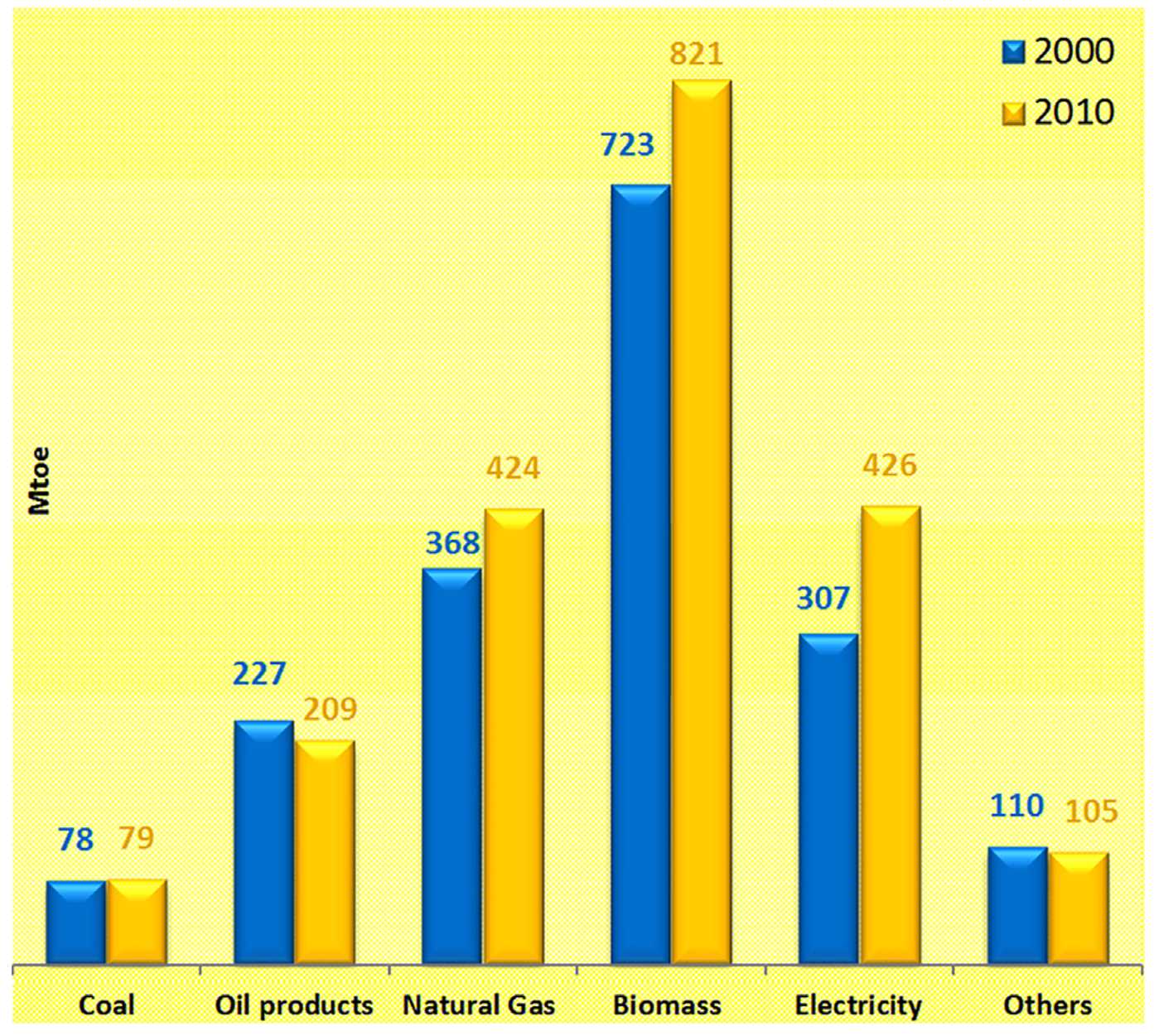 9814%
11939%
5615%
International Energy Agency (IEA). Statistics, Available from: 〈http://www. iea.org/statistics/〉. [accessed 25.02.14].
Yau YH, Hasbi S. A review of climate change impacts on commercial buildings and their technical services in the tropics. Renewable Sustainable Energy Rev 2013;18:430–41.
II Congreso Chileno de Impermeabilización
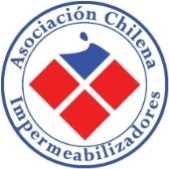 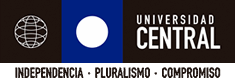 Contextualización de la problemática
Las emisiones de GEI producidas en Chile aumentaron un 23% entre 2000 y 2010.  Uno de los mayores aumentos registrados entre los miembros de la OCDE. (OCDE, 2016)

La producción mundial de energía seguirá dependiendo de recursos energéticos fósiles, donde el CO2 es uno de los principales GEI responsables del cambio climático. (BP’s Energy Outlook, 2016)
II Congreso Chileno de Impermeabilización
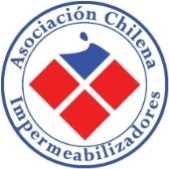 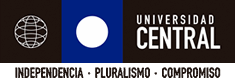 [Speaker Notes: Chile, Mexico and Brazil are now among the top 10 renewable energy markets in the world.
So as Latin America embraces greener energy sources, government officials and industry executives in the region have expressed a sense of confusion, even bewilderment, with the Trump administration’s decision to withdraw from the climate change commitments contained in the Paris Agreement, declare an end to the “war on coal” and take aim at American environmental regulations.
“It’s irrational, like someone has been asleep for 10 years and refuses to wake up,” said James Lee Stancampiano, the head of business development for South America at Enel Green Power, an Italian company that has played a leading role in overhauling Chile’s energy sector. “We see renewables as a train that nobody can stop.”]
Contextualización de la problemática
Las emisiones de GEI producidas en Chile aumentaron un 23% entre 2000 y 2010.  Uno de los mayores aumentos registrados entre los miembros de la OCDE. (OCDE, 2016)

La producción mundial de energía seguirá dependiendo de recursos energéticos fósiles, donde el CO2 es uno de los principales GEI responsables del cambio climático. (BP’s Energy Outlook, 2016)
II Congreso Chileno de Impermeabilización
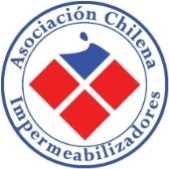 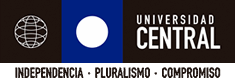 [Speaker Notes: Chile, Mexico and Brazil are now among the top 10 renewable energy markets in the world.
So as Latin America embraces greener energy sources, government officials and industry executives in the region have expressed a sense of confusion, even bewilderment, with the Trump administration’s decision to withdraw from the climate change commitments contained in the Paris Agreement, declare an end to the “war on coal” and take aim at American environmental regulations.
“It’s irrational, like someone has been asleep for 10 years and refuses to wake up,” said James Lee Stancampiano, the head of business development for South America at Enel Green Power, an Italian company that has played a leading role in overhauling Chile’s energy sector. “We see renewables as a train that nobody can stop.”]
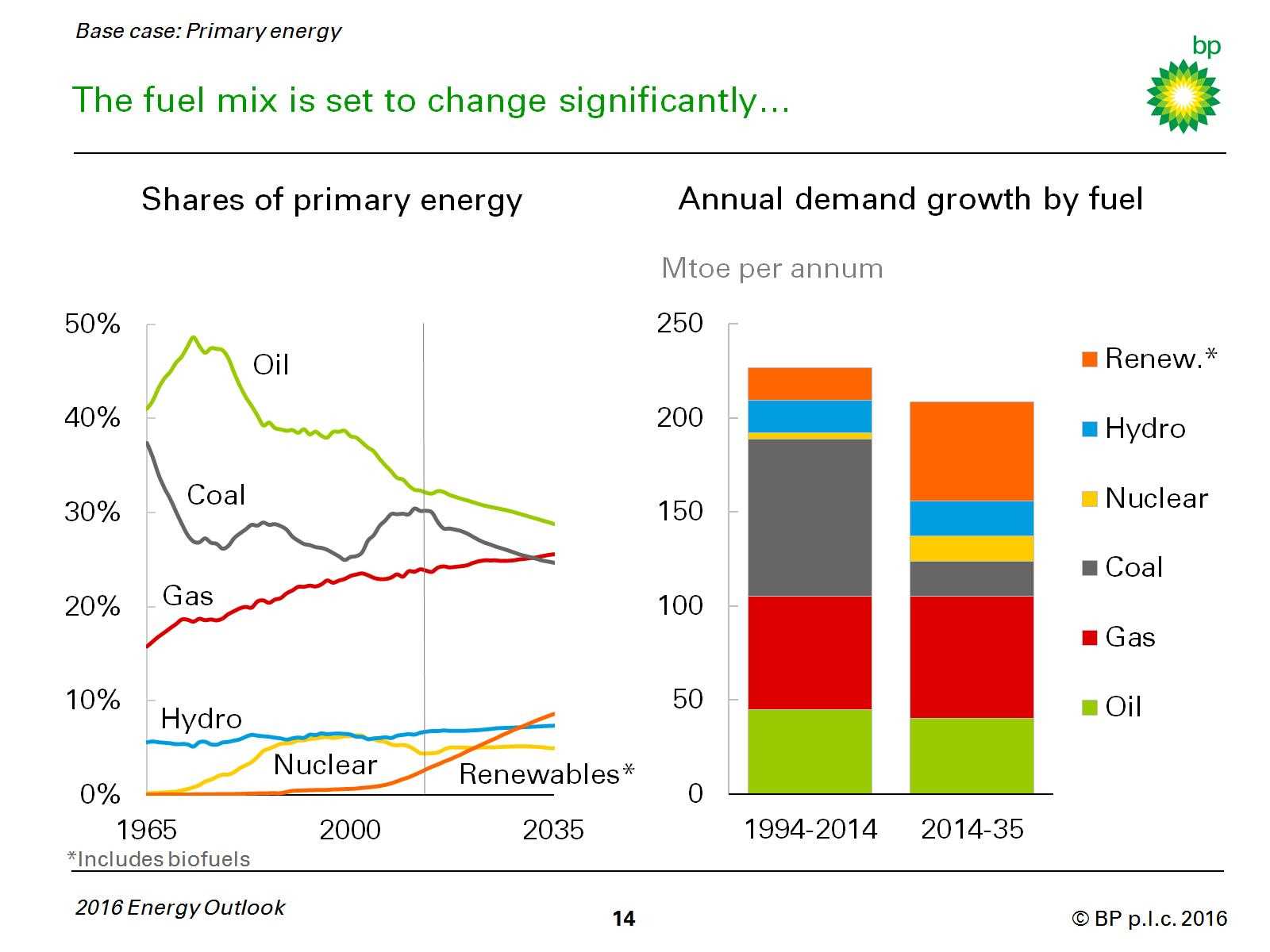 The fuel mix is set to change significantly…
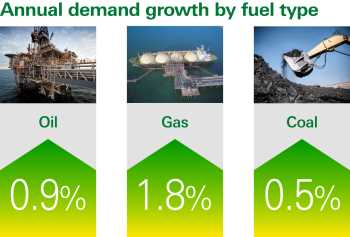 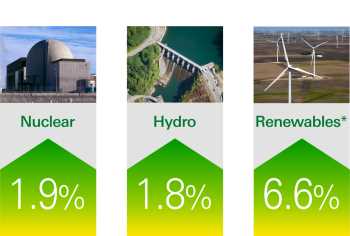 Renewables are projected to be the fastest growing fuel, up 6.6% p.a. to 2035
II Congreso Chileno de Impermeabilización
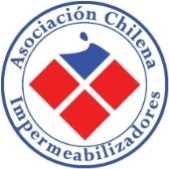 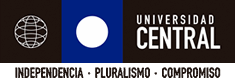 [Speaker Notes: british petroleum]
Contextualización de la problemática
Las nuevas políticas energéticas para Chile buscan conseguir al año 2050 que la generación eléctrica nacional provenga en gran parte de energías renovables (>70%) y que el 100% de las edificaciones nuevas tengan altos estándares de construcción eficiente y cuenten con sistemas de control de energía.  (Ministerio de Energía, 2015)

Desde el 2000 existen avances en eficiencia energética y sustentabilidad en viviendas.	  Sin embargo, con poco impacto en la normativa (Blender, 2015)
II Congreso Chileno de Impermeabilización
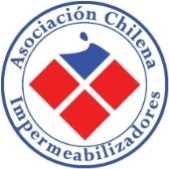 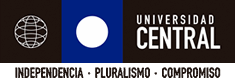 [Speaker Notes: Chile, Mexico and Brazil are now among the top 10 renewable energy markets in the world.
So as Latin America embraces greener energy sources, government officials and industry executives in the region have expressed a sense of confusion, even bewilderment, with the Trump administration’s decision to withdraw from the climate change commitments contained in the Paris Agreement, declare an end to the “war on coal” and take aim at American environmental regulations.
“It’s irrational, like someone has been asleep for 10 years and refuses to wake up,” said James Lee Stancampiano, the head of business development for South America at Enel Green Power, an Italian company that has played a leading role in overhauling Chile’s energy sector. “We see renewables as a train that nobody can stop.”]
A julio de 2017, la capacidad instalada de ERNC instalada corresponde a un 17% de la capacidad eléctrica total  (3.990MW, 83,8 en SIC) y se registran 93 proyectos en etapa de calificación dentro del SEIA (10.154MW)
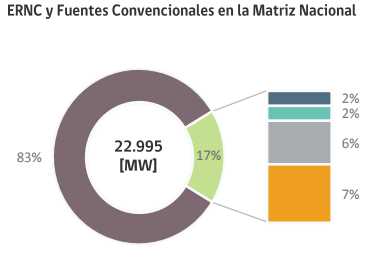 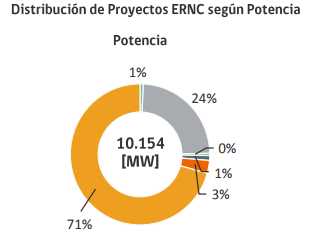 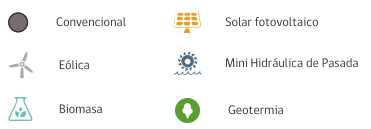 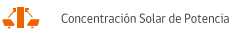 Fuente: CNE (Agosto - 2017)
Contextualización de la problemática
Las nuevas políticas energéticas para Chile buscan conseguir al año 2050 que la generación eléctrica nacional provenga en gran parte de energías renovables (>70%) y que el 100% de las edificaciones nuevas tengan altos estándares de construcción eficiente y cuenten con sistemas de control de energía.  (Ministerio de Energía, 2015)

Desde el 2000 existen avances en eficiencia energética y sustentabilidad en viviendas.	  Sin embargo, con poco impacto en la normativa (Blender, 2015)
II Congreso Chileno de Impermeabilización
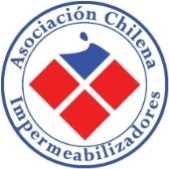 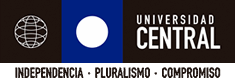 [Speaker Notes: Chile, Mexico and Brazil are now among the top 10 renewable energy markets in the world.
So as Latin America embraces greener energy sources, government officials and industry executives in the region have expressed a sense of confusion, even bewilderment, with the Trump administration’s decision to withdraw from the climate change commitments contained in the Paris Agreement, declare an end to the “war on coal” and take aim at American environmental regulations.
“It’s irrational, like someone has been asleep for 10 years and refuses to wake up,” said James Lee Stancampiano, the head of business development for South America at Enel Green Power, an Italian company that has played a leading role in overhauling Chile’s energy sector. “We see renewables as a train that nobody can stop.”]
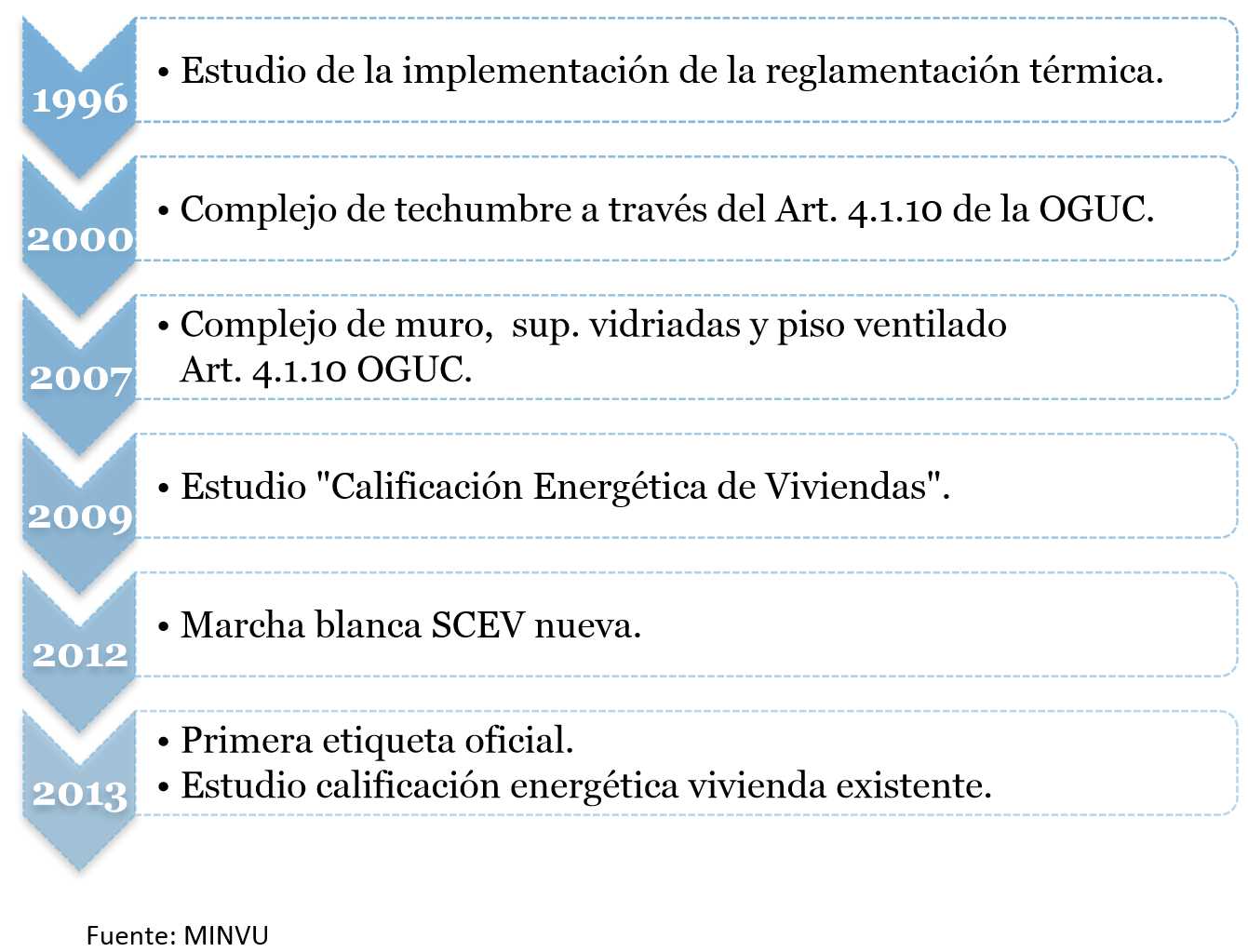 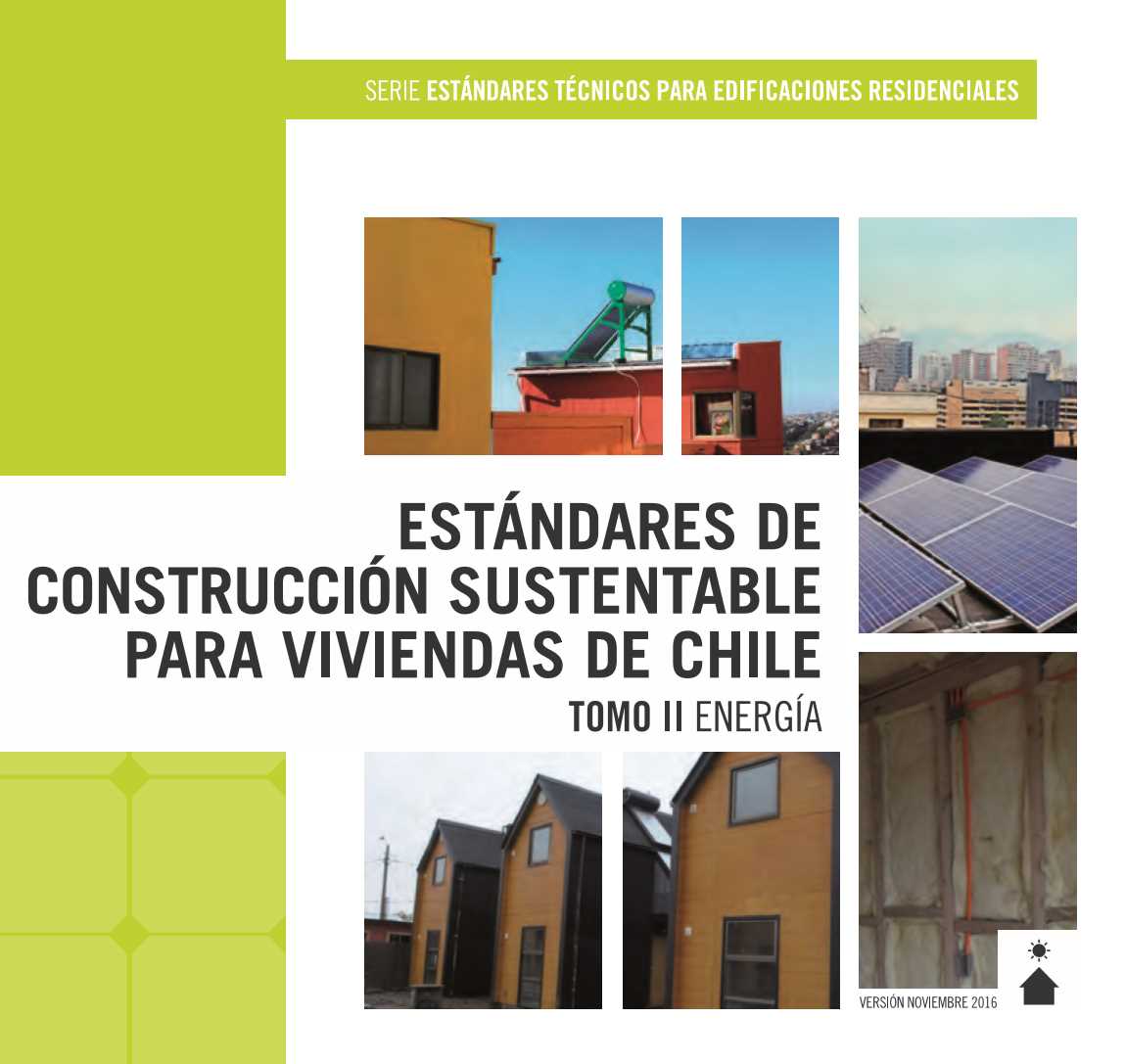 *
Noviembre 2016 - 6 tomos sobre estándares de construcción sustentable
*Permisos Edif. 1994 y 1998 (5 años, 659.429 viviendas)
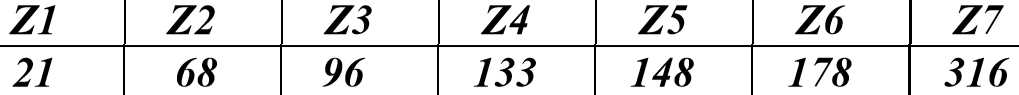 Promedios en kWh/m2 año, Instituto Construcción (2003)
II Congreso Chileno de Impermeabilización
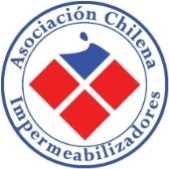 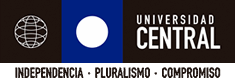 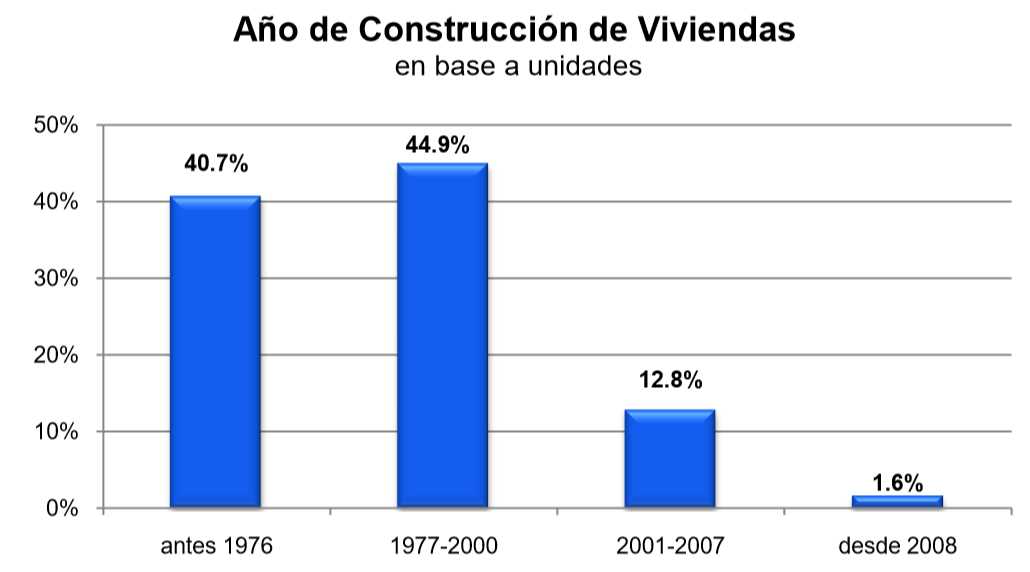 1era. Etapa: Complejo Techumbre
2da. Etapa: Muros y otros
Fuente:  Estudio de Usos Finales y Curva de Oferta de Conservación de la Energía en el Sector Residencial de Chile, CDT (2010),  n = 2322, (95%, 5%)
II Congreso Chileno de Impermeabilización
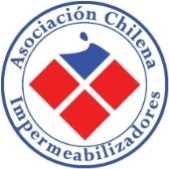 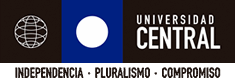 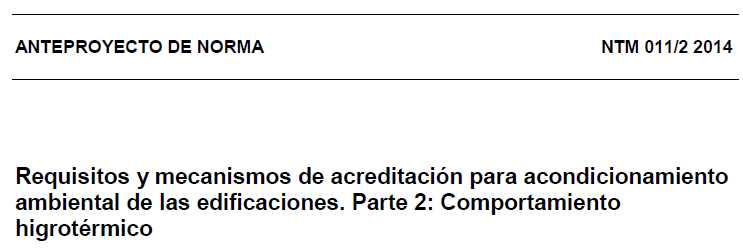 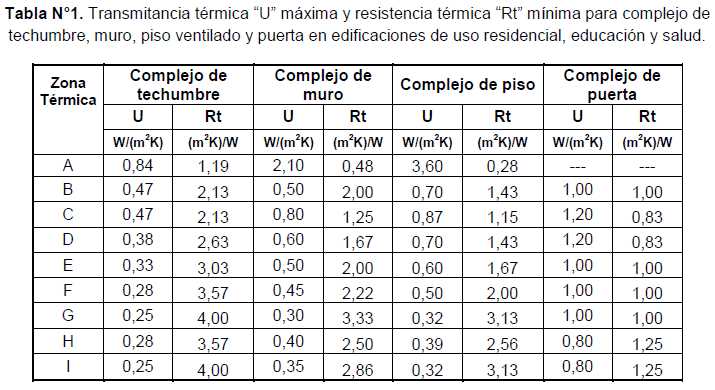 II Congreso Chileno de Impermeabilización
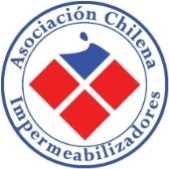 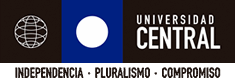 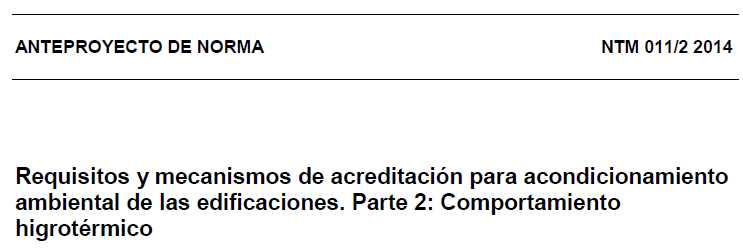 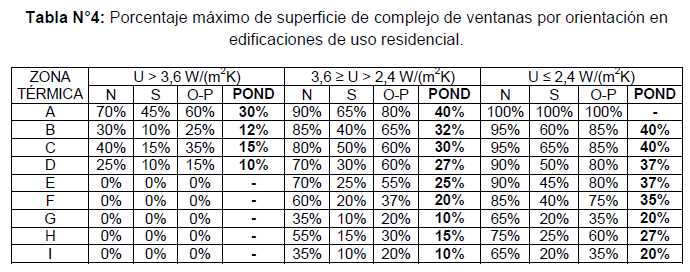 II Congreso Chileno de Impermeabilización
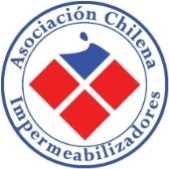 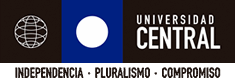 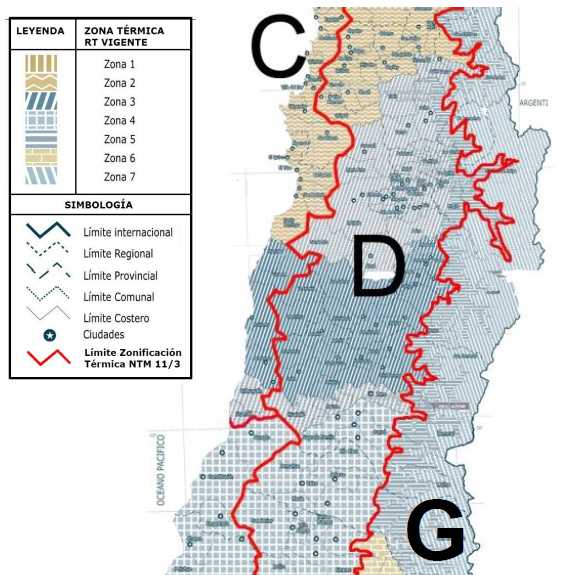 II Congreso Chileno de Impermeabilización
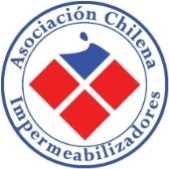 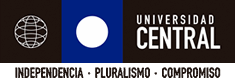 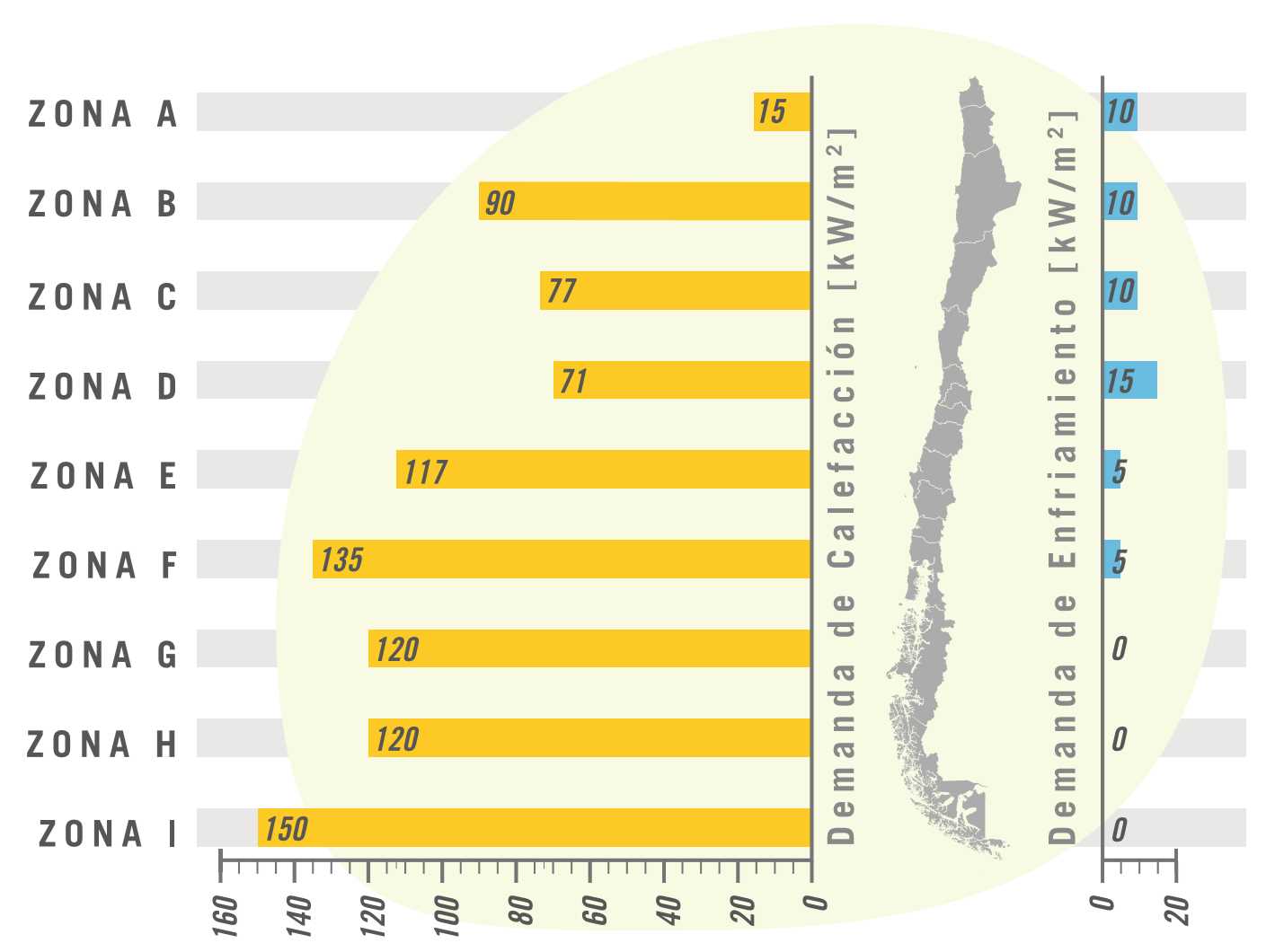 Fuente: Estándares de construcción sustentable, Tomo II (2016)
II Congreso Chileno de Impermeabilización
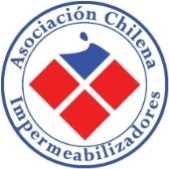 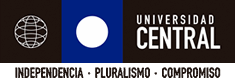 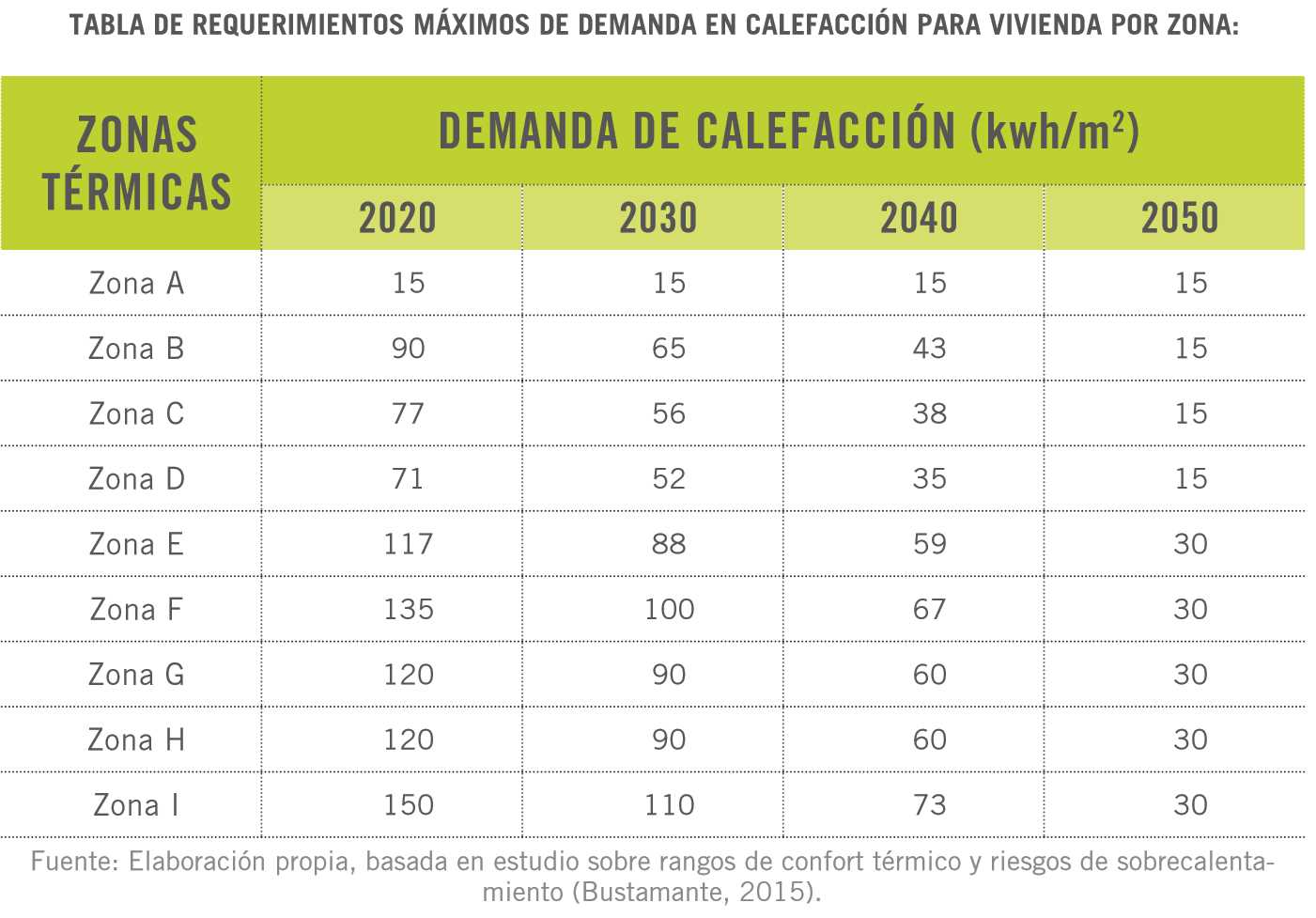 Fuente: Estándares de construcción sustentable, Tomo II (2016)
II Congreso Chileno de Impermeabilización
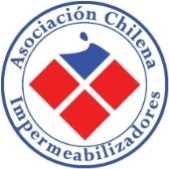 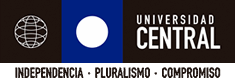 Caracterización de la vivienda eficiente energéticamente
Eficiencia Energética  =     Output  energético requerido (demanda) 
                                           Recursos utilizados en ello (Inputs )
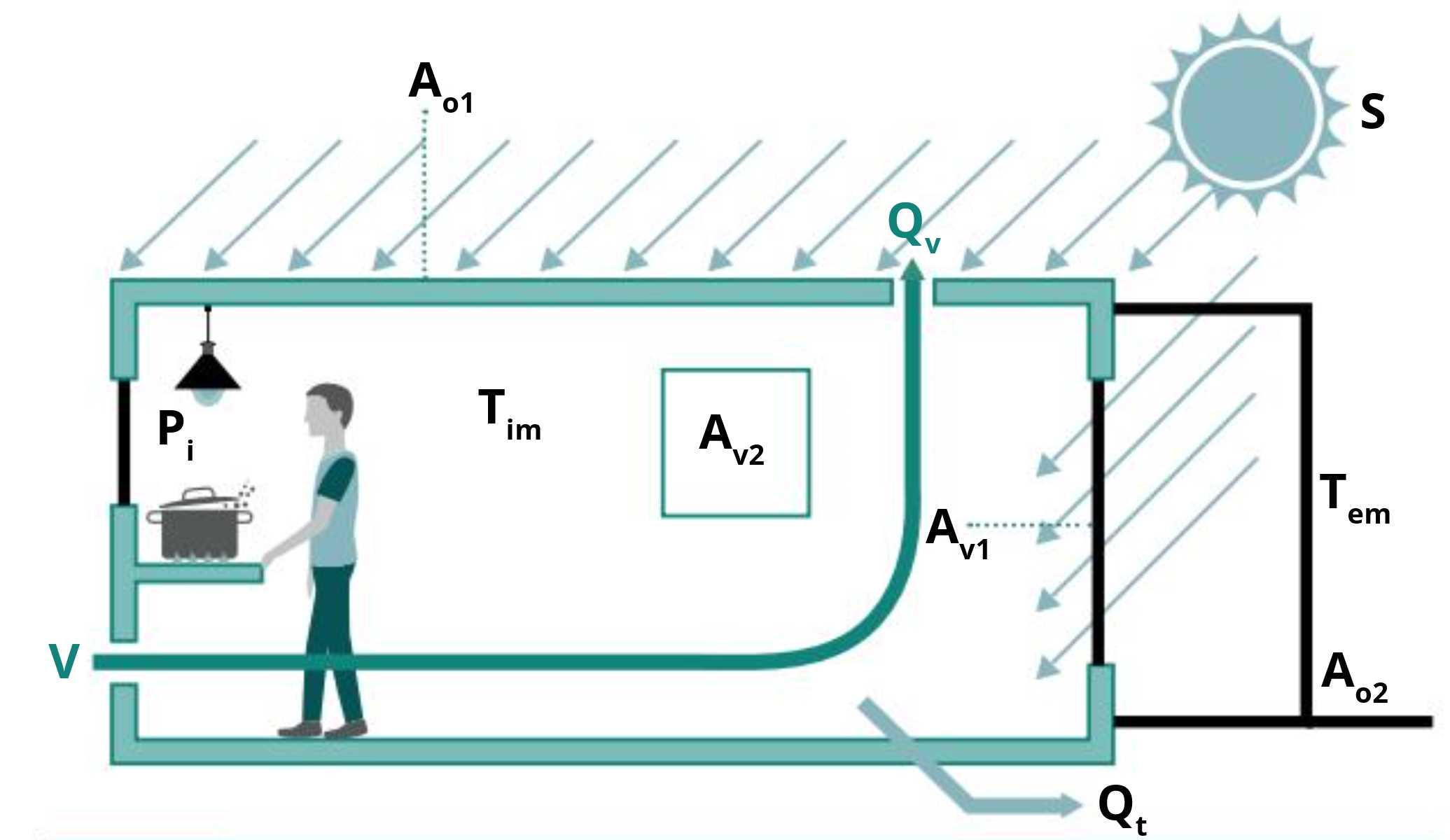 II Congreso Chileno de Impermeabilización
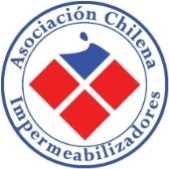 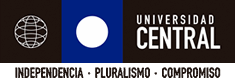 1. Las viviendas eficientes energéticamente presentan diseños arquitectónicos inteligentes (arquitectura bioclimática)
El emplazamiento importa (Vivienda en consonancia con el entorno medio ambiental)
Uso de materiales renovables y/o reutilizables. (Minimizar energía incorporada)
Compacidad  (c=V/S [m])
Sistemas pasivos de refrigeración y calefacción. 
Aislamiento térmico y estanqueidad que permitan controlar los flujos de energía.
Privilegiar la iluminación natural
Otros.
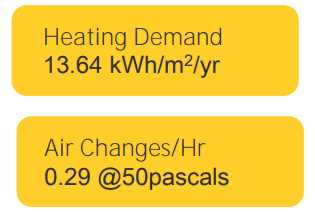 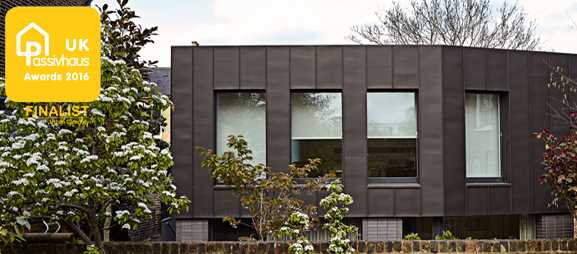 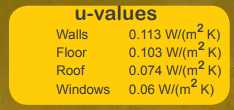 http://www.passivhaustrust.org.uk/projects/detail/?cId=77#.WYyzJFXyjIV
II Congreso Chileno de Impermeabilización
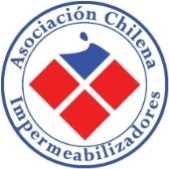 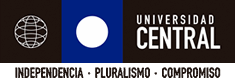 Comparación de comportamiento energético en dos departamentos de similar superficie.
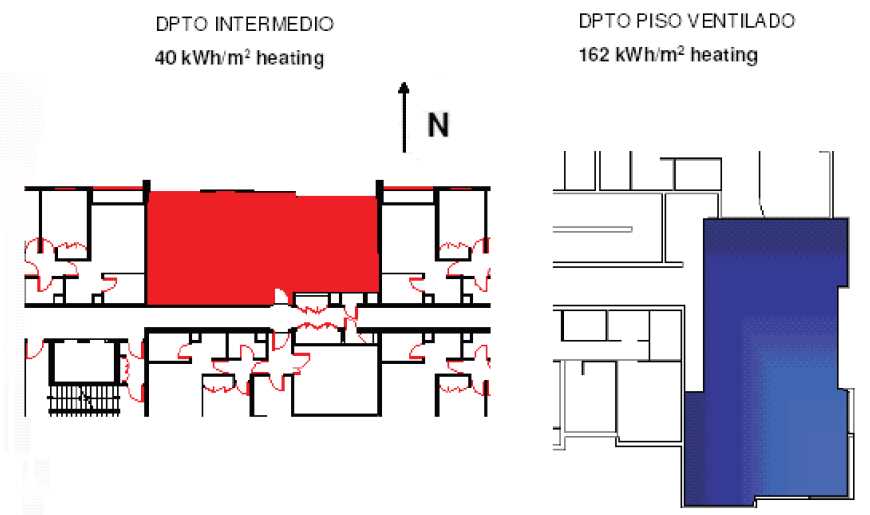 Fuente: Fundación Chile
II Congreso Chileno de Impermeabilización
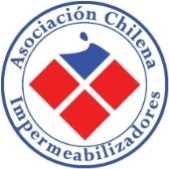 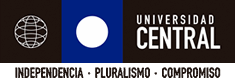 2. Las viviendas eficientes energéticamente presentan altos rendimientos e innovaciones en sus sistemas de instalaciones
Diseños inteligentes buscarán prescindir del uso de energía en la generación de las condiciones de confort, sin embargo, la severidad climática de algunas localidades (o las condiciones de uso de las viviendas) hará obligado el uso de sistemas de instalaciones.
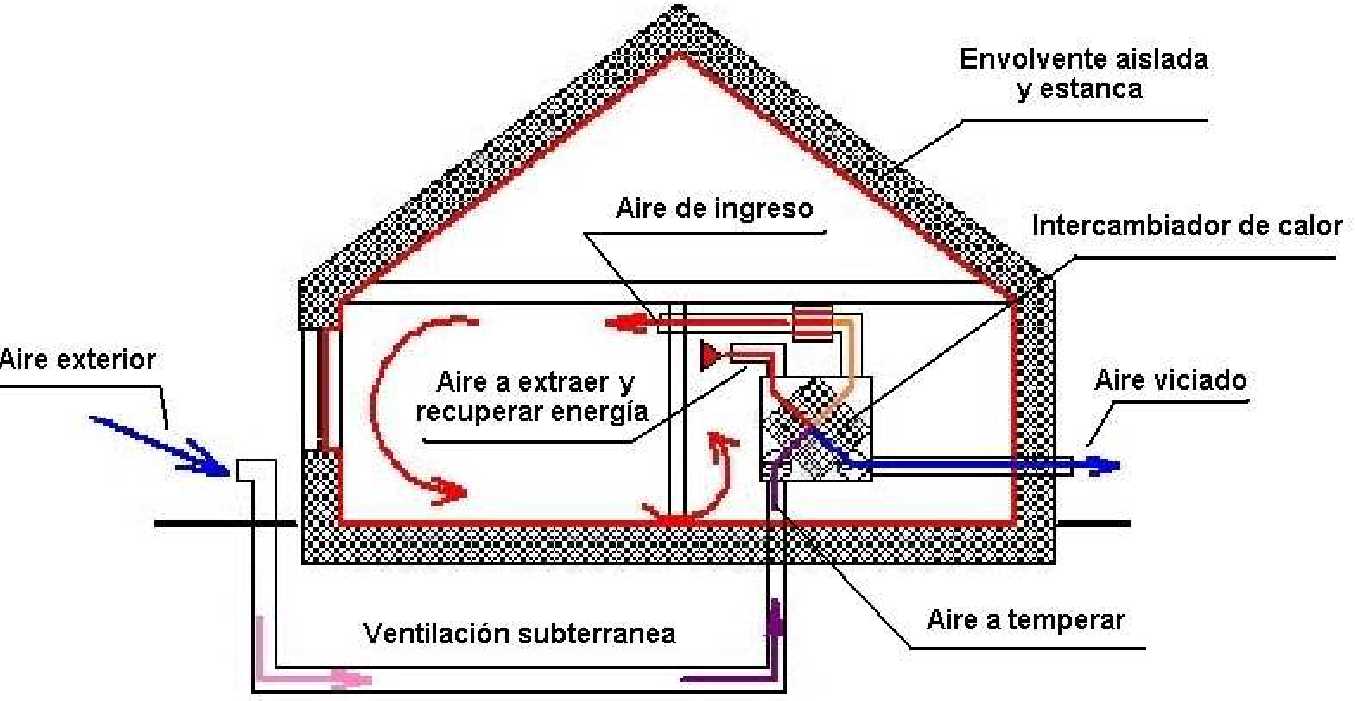 Estudios evidencian que los sistemas de ACS y HVAC usan entre el 55% y 70% de la energía que consume la vivienda.
(Hernández, Meza L, 2011)
II Congreso Chileno de Impermeabilización
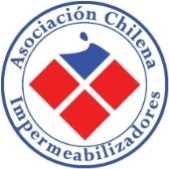 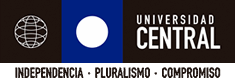 3. En viviendas eficientes energéticamente el gasto ($) de energía es  reducido
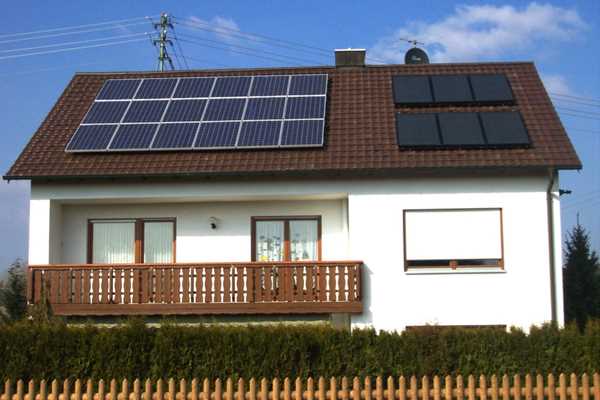 Uso de sistemas de energía gratuita y limpia (ERNC) 
Gestión en el uso de la energía (Home Energy Management Systems) ¿Están funcionando bien los sistemas? ¿Es necesario un mantenimiento? ¿Consumos en horario punta? 
Domótica (Smart Buildings) ¿Cuál es la cantidad de iluminación o temperatura requerida por los espacios habitacionales?
otros.
Un aparato de aire acondicionado que por falta de mantención esté funcionando a una temperatura de tan solo un grado menos de lo necesario, aumenta el gasto de energía entre un 8% y un 10%.  (Hernández, Meza L, 2011)
II Congreso Chileno de Impermeabilización
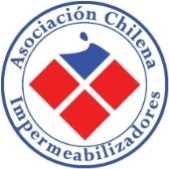 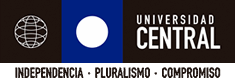 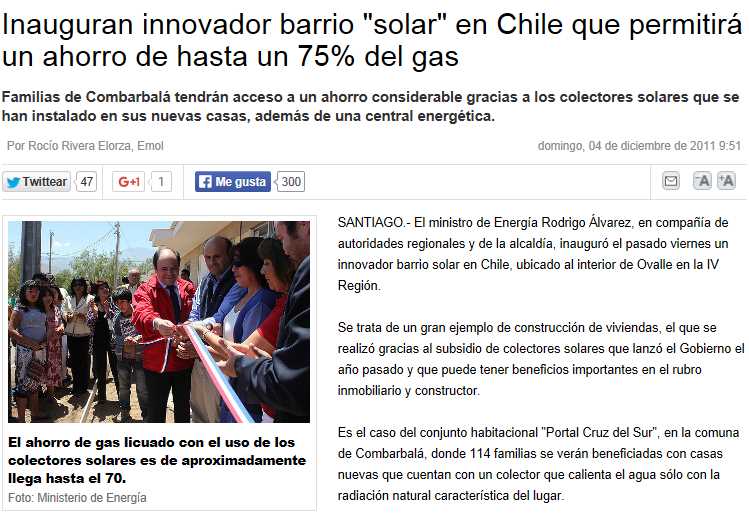 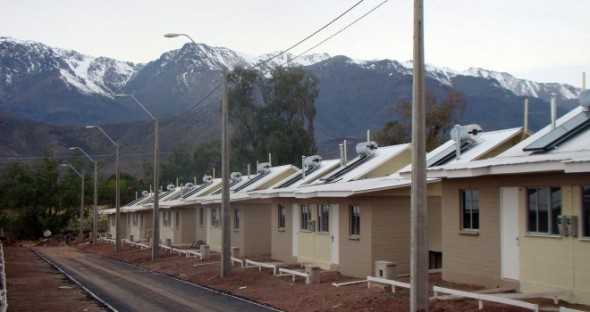 Conjunto habitacional "Portal Cruz del Sur", en la comuna de Combarbalá (Ovalle, IV Región)
"La incorporación de estos colectores solares térmicos permitirá un ahorro aproximado promedio de hasta 75% de los costos de gas licuado para una familia de 4 personas“.  
Fuente: Portal Emol (04 diciembre de 2011)
II Congreso Chileno de Impermeabilización
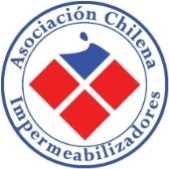 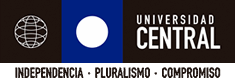 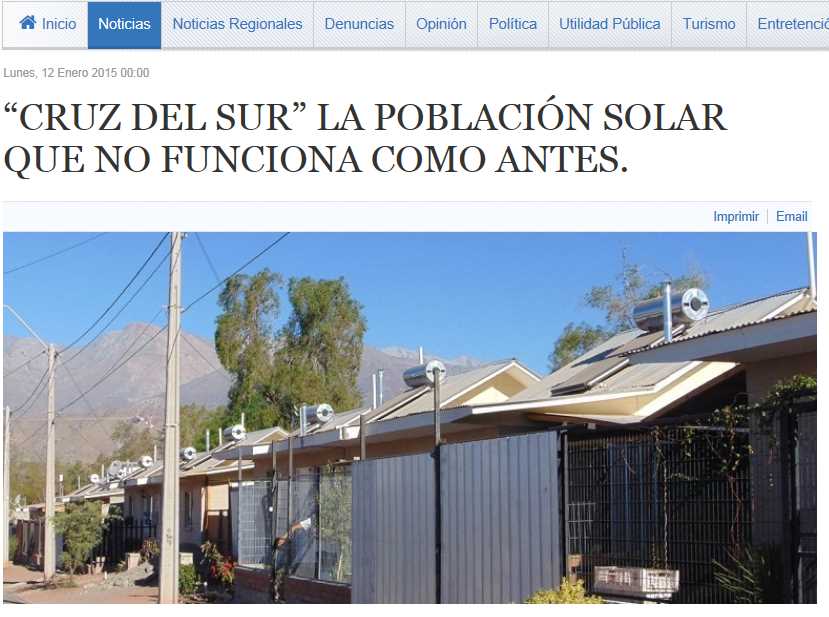 Propietarios: “antes el agua quemaba y salía vapor, ahora es como no tener paneles solares ya que en verano en todas partes el agua sale tibia”, otra vecina nos dijo: “en invierno tienes que usar calefón, ya que a la mínima nube, el agua sale helada, cosa que no sucedía antes”.  
Fuente: Portal Combarbalá noticias (12 de enero de 2015)
II Congreso Chileno de Impermeabilización
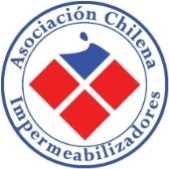 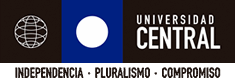 Entonces, una vivienda eficiente energéticamente:

Minimiza la demanda de recursos energéticos 
Minimiza el consumo de recursos energéticos
Minimiza el gasto en energía (u.m.) en recursos energéticos
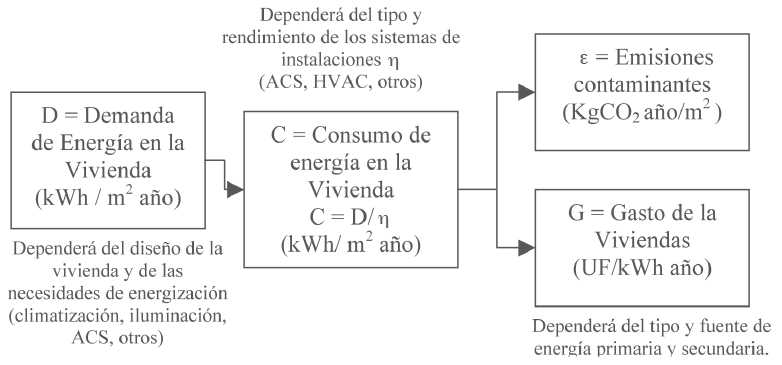 Estrategias pasivas
Estrategias de Gestión
(Asegure óptima operación)
Estrategias Activas
(selección eficiente de los equipos)
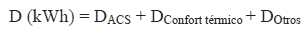 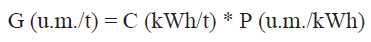 II Congreso Chileno de Impermeabilización
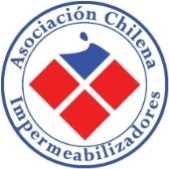 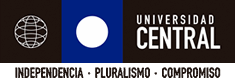 Conforme a Rey y Velasco, una vivienda de bajo consumo deberá tener en cuenta los siguientes aspectos:

1. Consideración de los aspectos energéticos en la fase del diseño de la vivienda.
2. Forma compacta del edificio
3. Aislamiento térmico reforzado
4. Limitación de los puentes térmicos
5. Estanqueidad al aire
6. Empleo eficaz de la energía solar pasiva
7. Instalaciones térmicas eficientes y fáciles de utilizar
8. Sanitarios de bajo consumo de agua
9. Equipamientos eléctricos de bajo consumo energético
10. Elección de materiales de construcción reciclables cuya producción y puesta en obra necesiten poca energía.
II Congreso Chileno de Impermeabilización
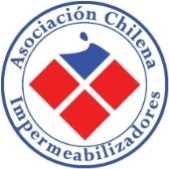 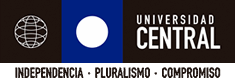 Agua y energía
El 90 % de la generación mundial de electricidad se caracteriza por un consumo intensivo de agua. Existe un creciente riesgo de conflicto entre la generación de electricidad, los otros usuarios del agua y los aspectos ambientales.

El sector de la energía térmica, responsable de aproximadamente el 80% de la producción mundial de electricidad, utiliza una importante cantidad de agua: es responsable del 43% del total de extracciones de agua dulce en Europa (Rübbelke y Vögele, 2011)
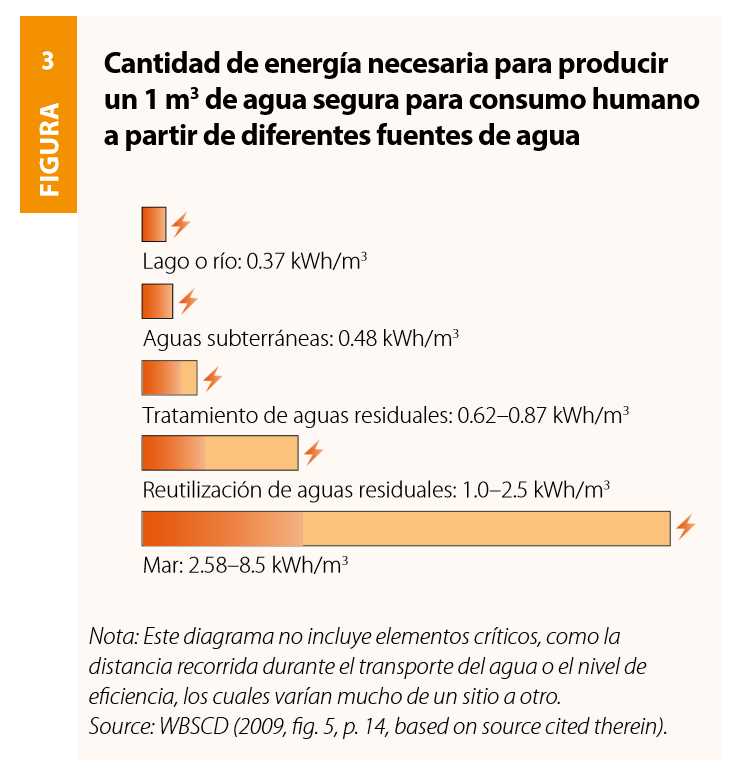 150lt./pers x día
18m3 familia 4 pers
7kWh mes
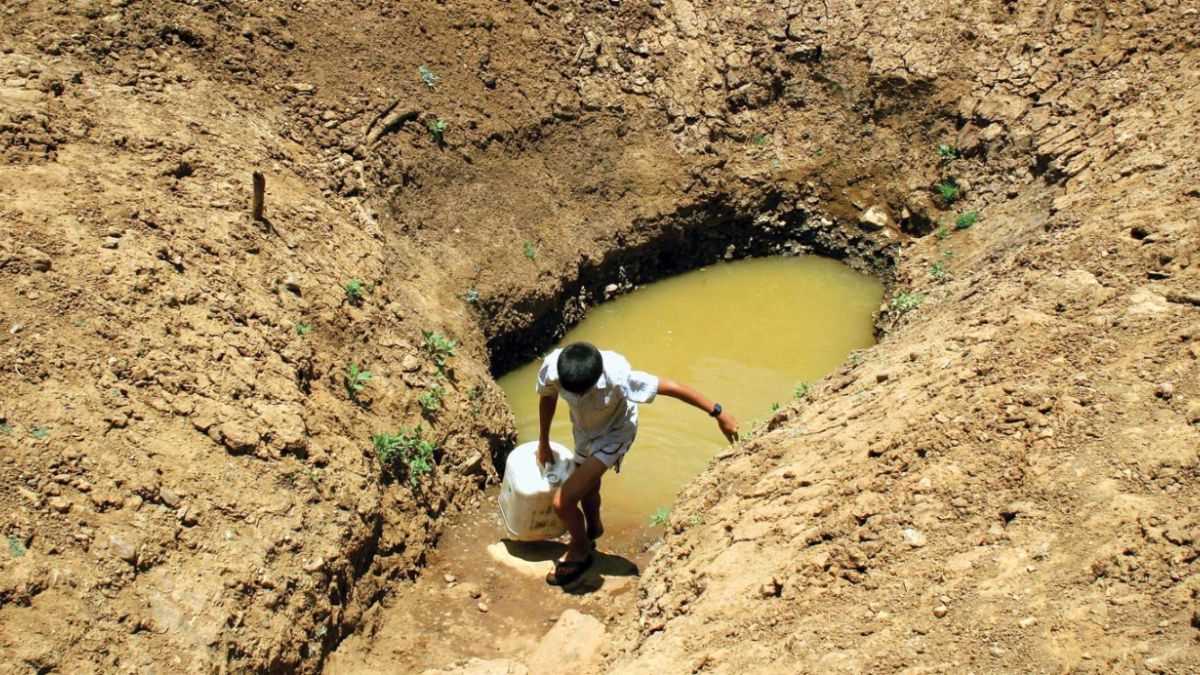 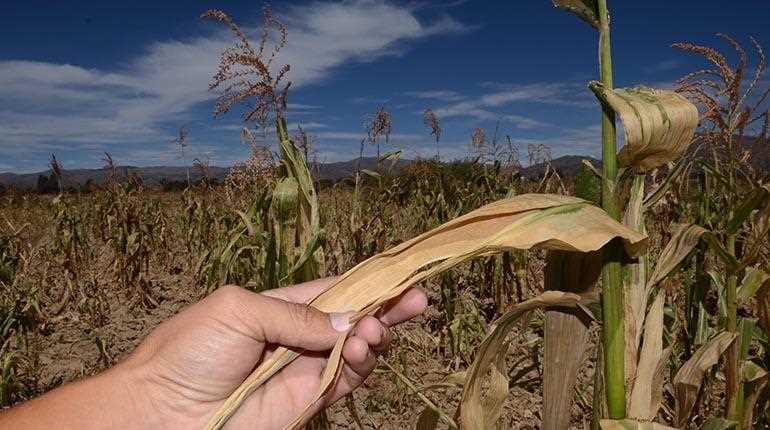 http://unesdoc.unesco.org/images/0022/002269/226961S.pdf
II Congreso Chileno de Impermeabilización
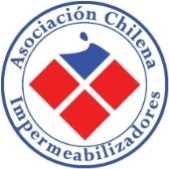 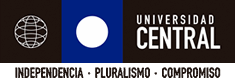 [Speaker Notes: http://www.siss.gob.cl/577/w3-article-8577.html]
Minimización del riesgo de condensación en viviendas eficientes  energéticamente
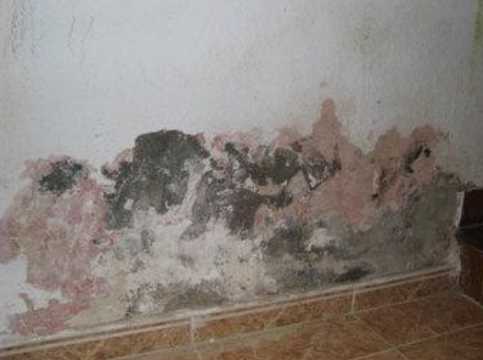 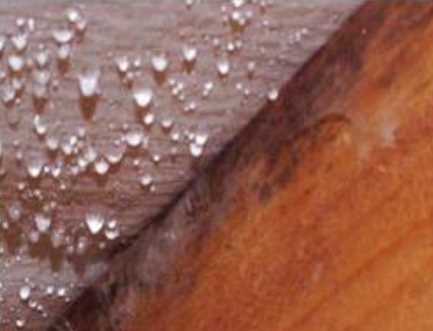 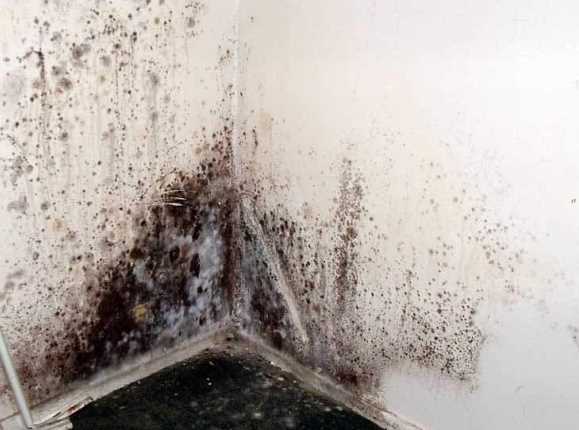 II Congreso Chileno de Impermeabilización
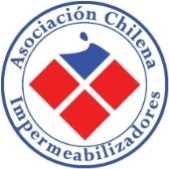 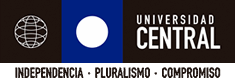 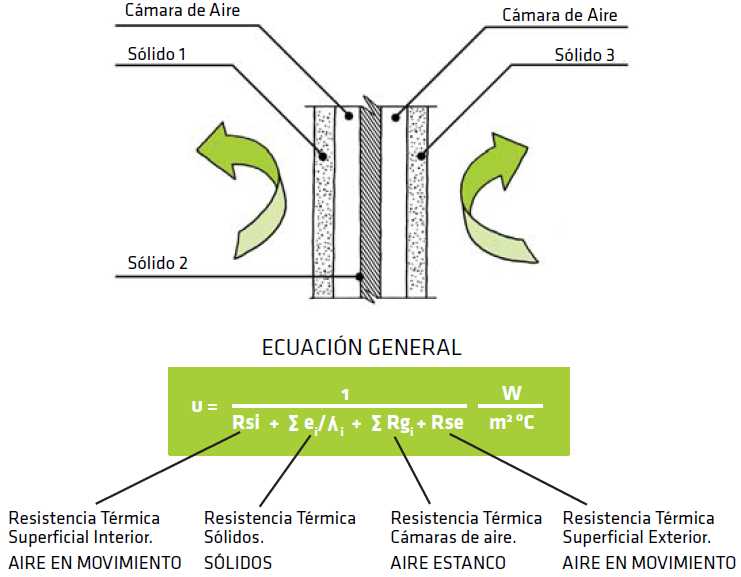 1. Transmitancia térmica (U)
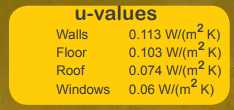 II Congreso Chileno de Impermeabilización
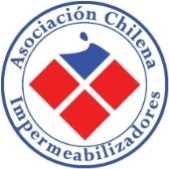 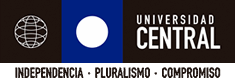 Una vivienda eficiente energéticamente presenta bajas transmitancias térmicas (U)
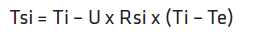 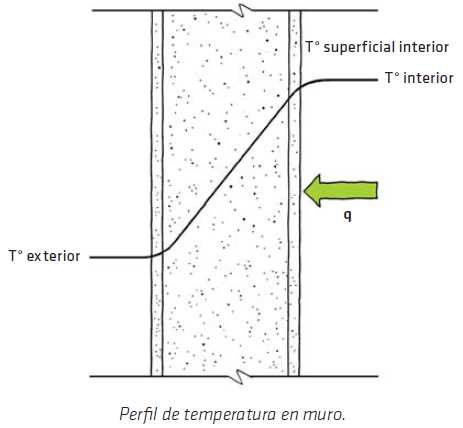 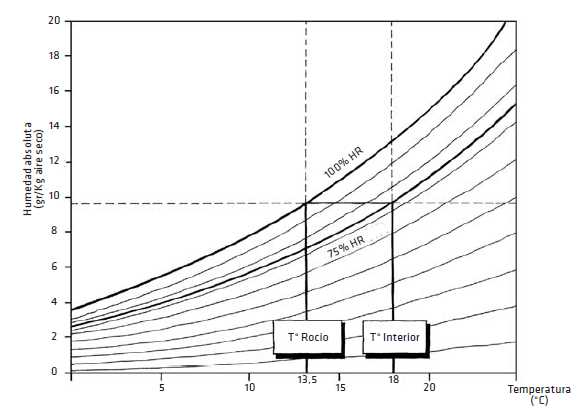 Tsi < Trocío  CONDENSACIÓN SUPERFICIAL
II Congreso Chileno de Impermeabilización
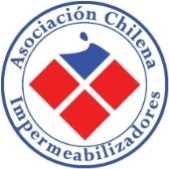 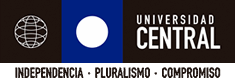 Bajos U minimizan el riesgo de condensación en los elementos de envolvente
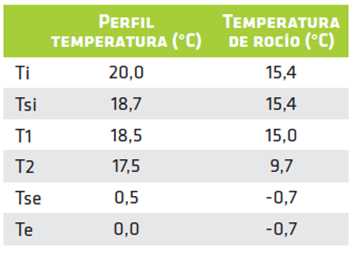 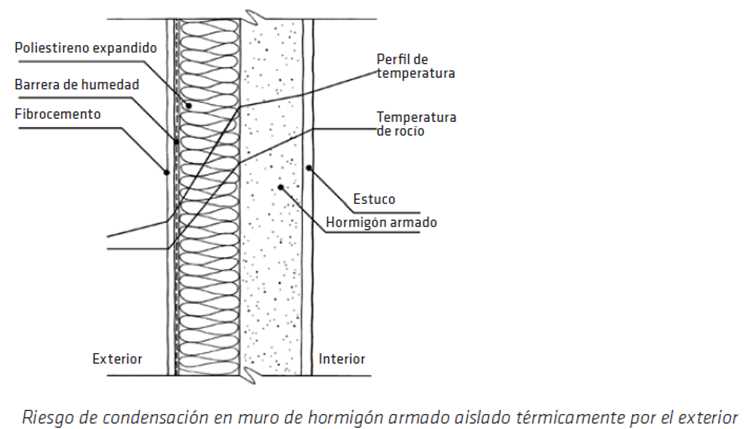 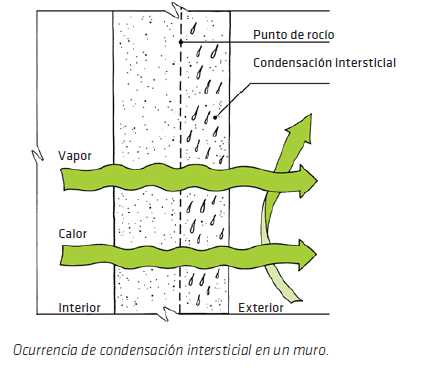 El vapor de agua viaja desde el punto con mayor presión de vapor al de menor presión
II Congreso Chileno de Impermeabilización
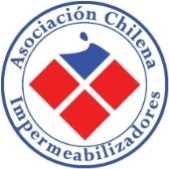 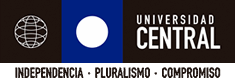 2. Estanqueidad y control de la renovación de aire
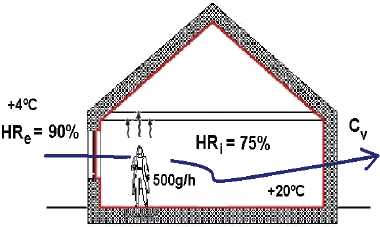 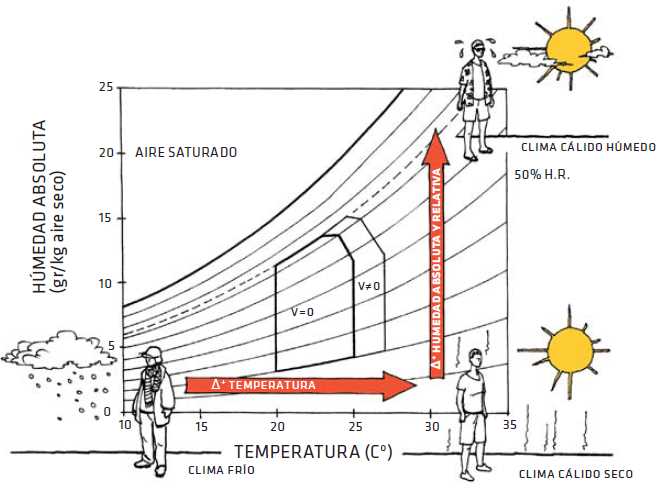 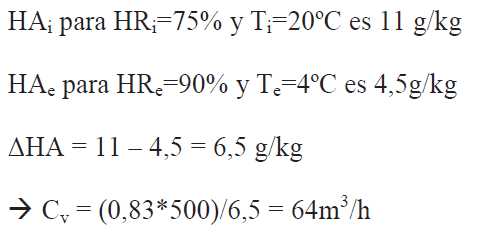 Rangos de confort entre 20% y 75%
Producción de Vapor de Agua
Combustión 1kg GL  1,6 lt.
Persona en reposo (20°C)  45g/hr
Persona trabajando (20°C)  170g/hr
Baño  0,15 kg/día
Cocción alimentos  0,5 - 1,0 día
Si el volumen del local es 85m3, entonces, la tasa N de renovación de aire será  0,7h-1.
II Congreso Chileno de Impermeabilización
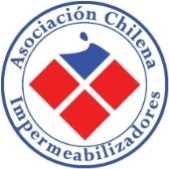 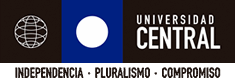 Las viviendas eficientes energéticamente presentan una alta estanqueidad y sistemas de control en la renovación de aire que incorporan recuperadores de energía
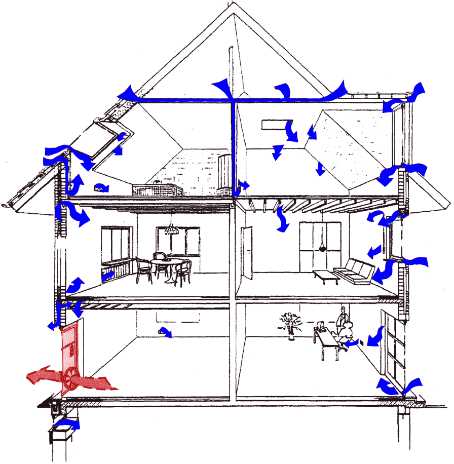 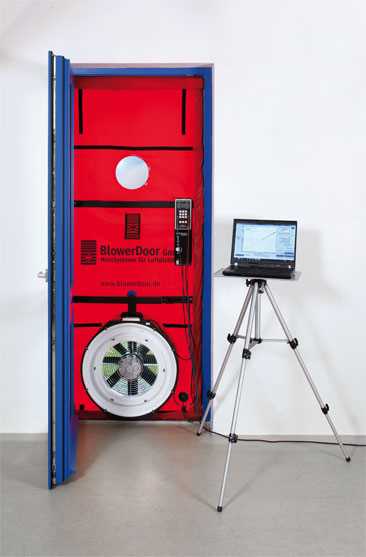 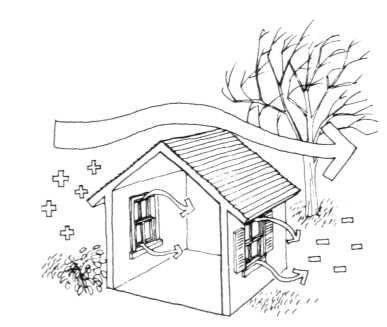 Verano
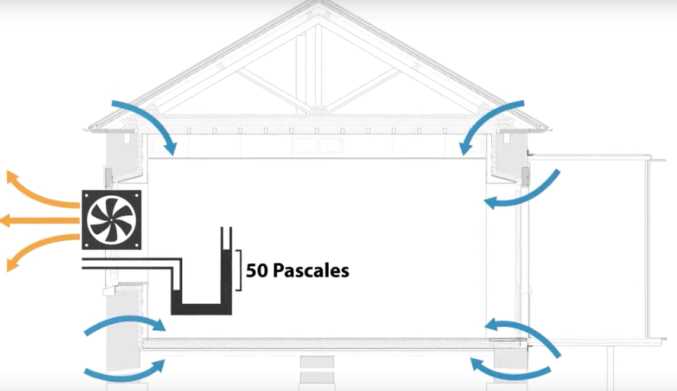 Tasas N invierno
Zonas húmedas  2 a 3h-1
Zonas  secas 1h-1 
Mínimo 0,6h-1
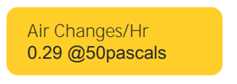 II Congreso Chileno de Impermeabilización
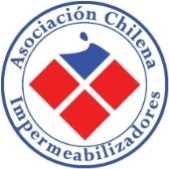 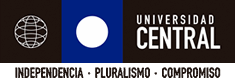 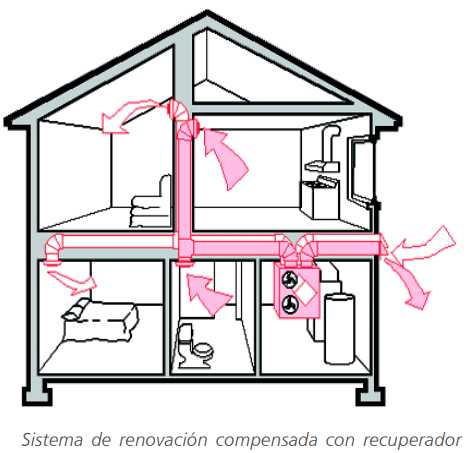 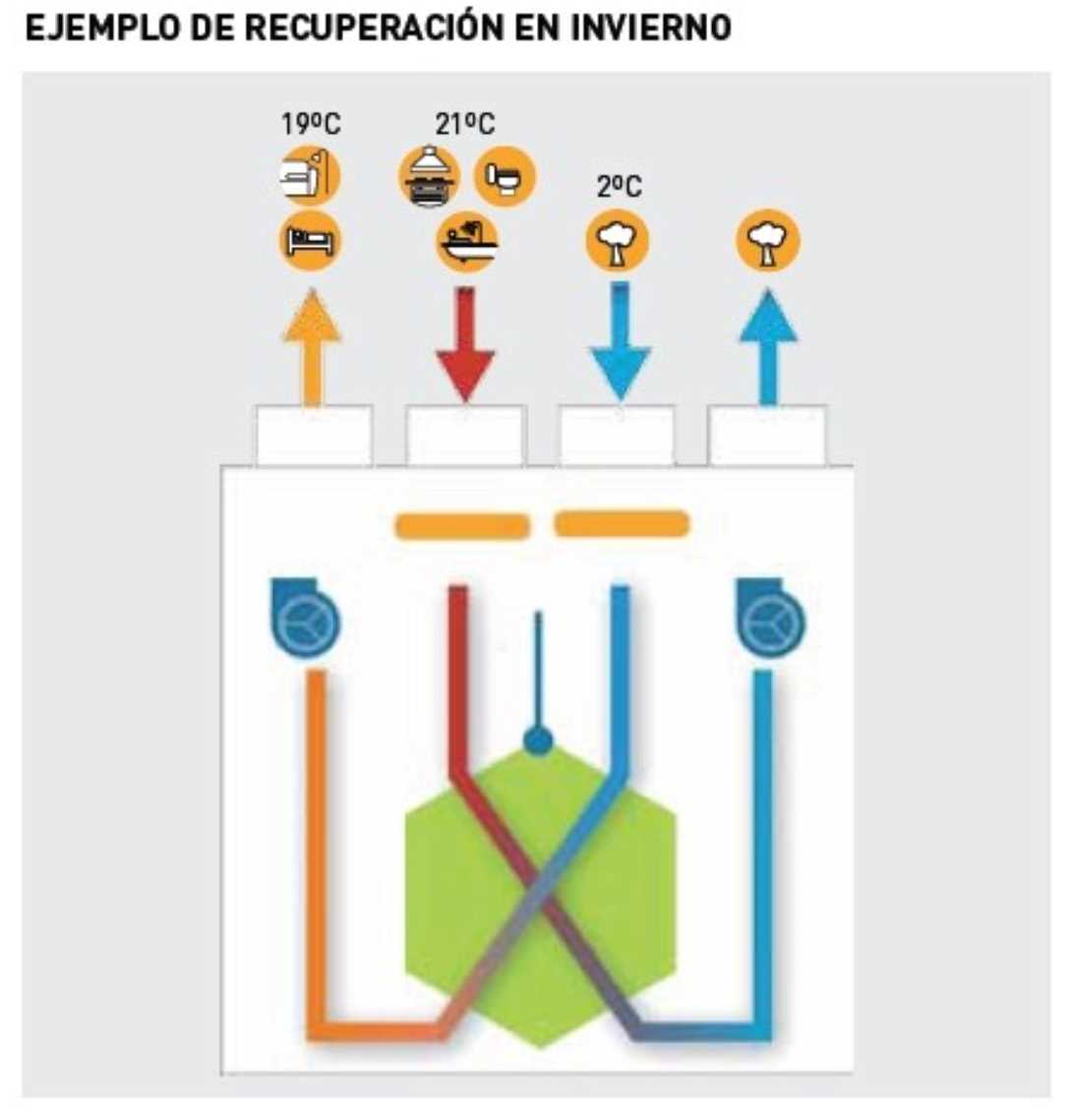 Intercambiador de Calor 90% eficiencia
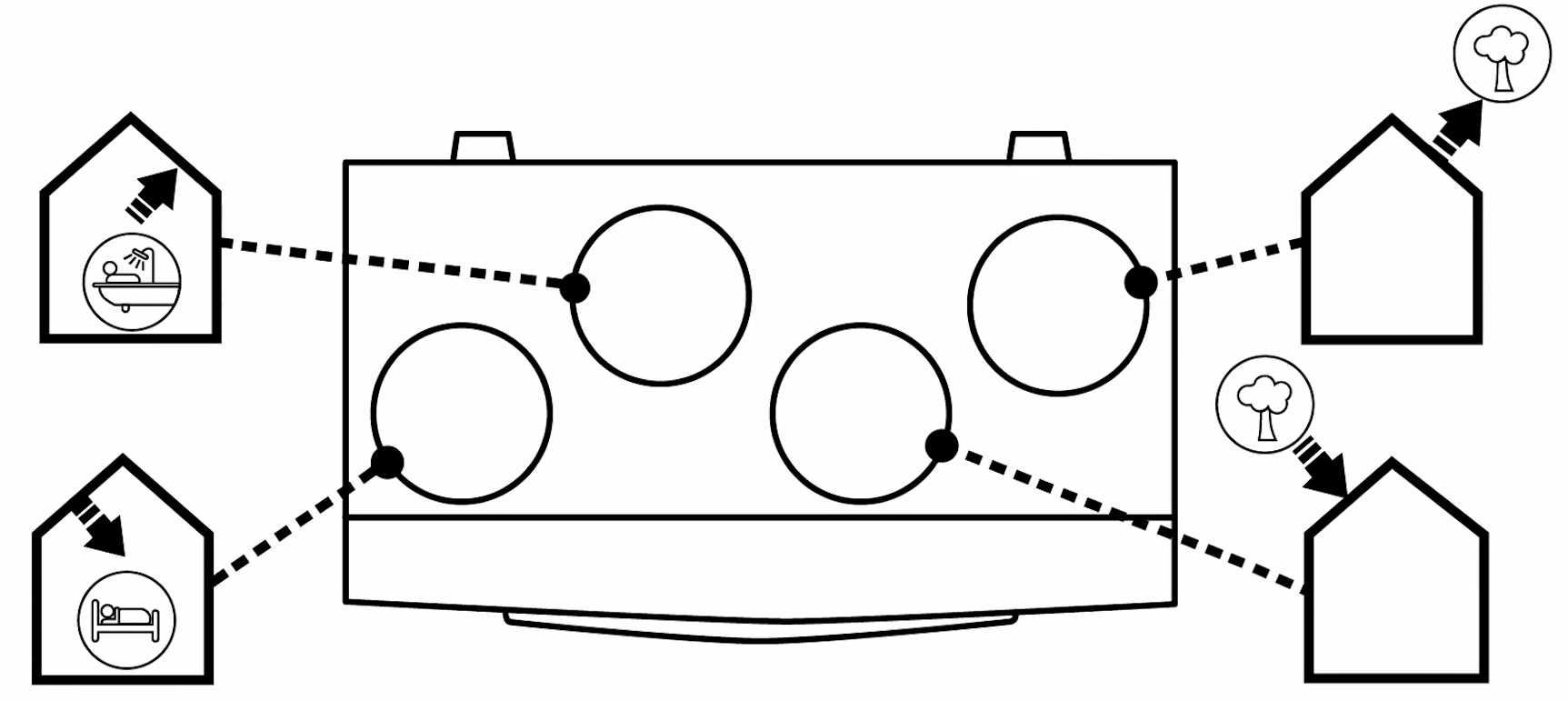 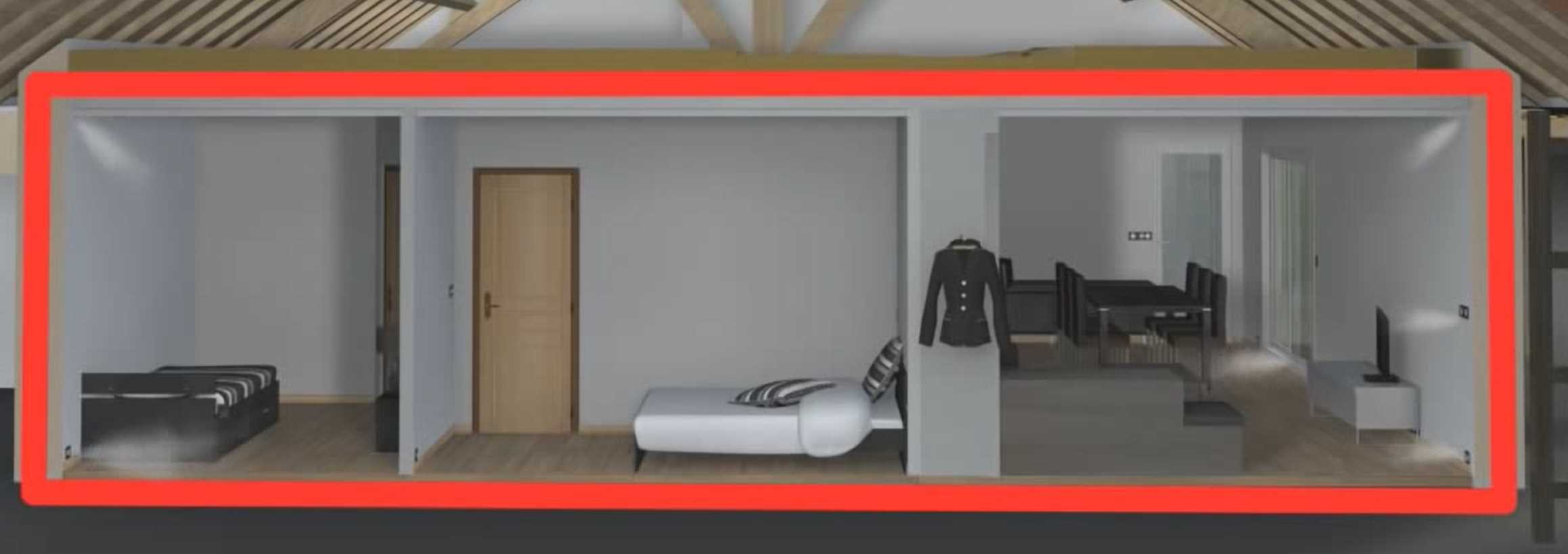 II Congreso Chileno de Impermeabilización
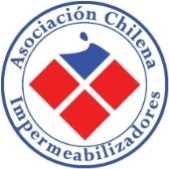 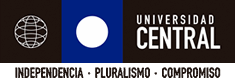 [Speaker Notes: https://www.youtube.com/watch?v=Swk9Azt0bNg]
Caso de Estudio – Vivienda de Albañilería
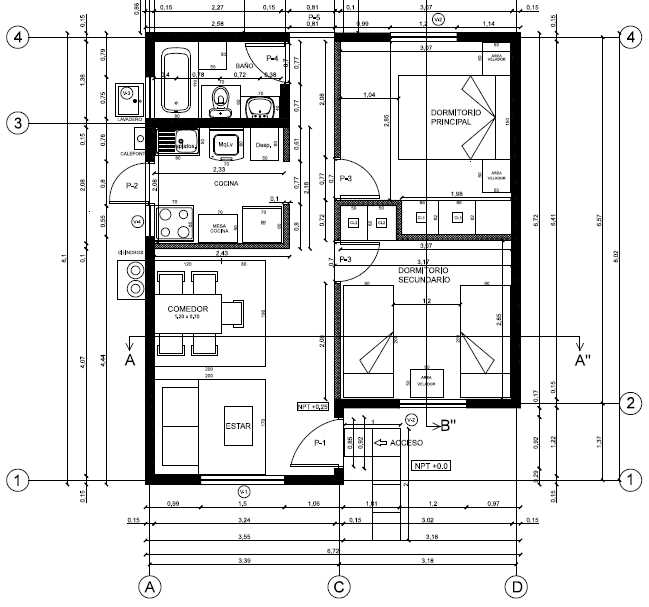 Vivienda de Albañilería de 50,5m2 ubicada en Santiago
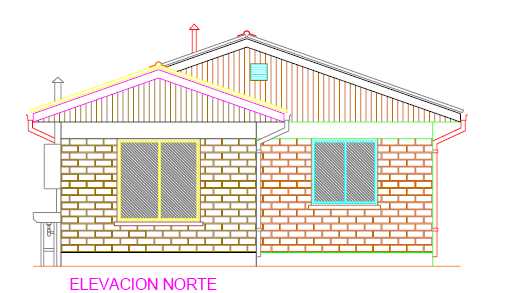 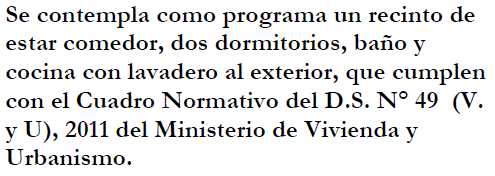 Según el “Estudio de Usos Finales y Curva de Oferta de Conservación de la Energía en el Sector Residencial de Chile”  (2010), el 48,8% de las viviendas está materializada en Ladrillo y el 0,8% presenta equipos  de aire acondicionado.
II Congreso Chileno de Impermeabilización
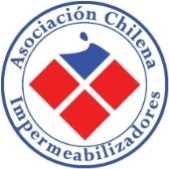 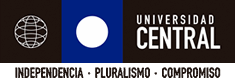 Es claro que estos requerimientos normativos no propenden a la eficiencia energética real
Muro 1,9 v/s 0,113  15,8 veces mayor

Techo 0,47 v/s 0,074  5,35 veces mayor
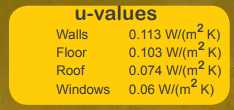 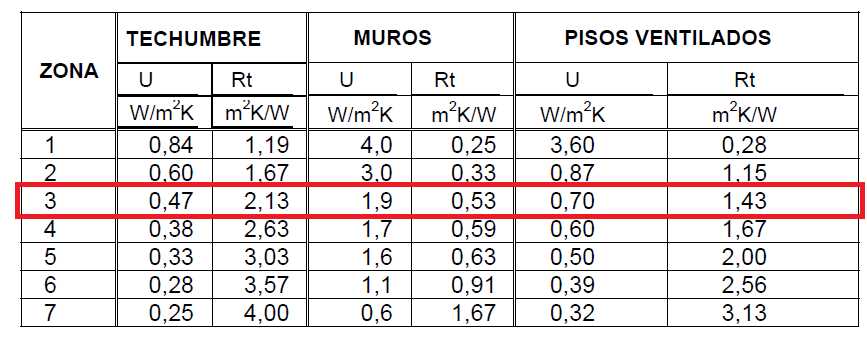 II Congreso Chileno de Impermeabilización
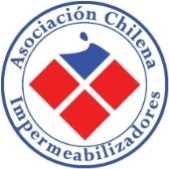 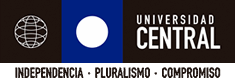 Vivienda base de estudio
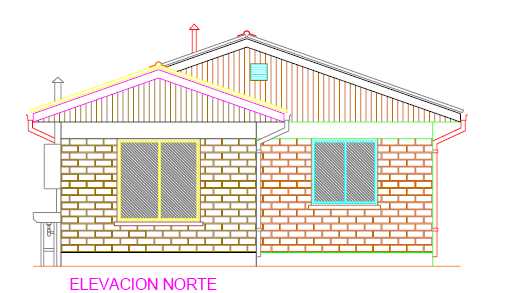 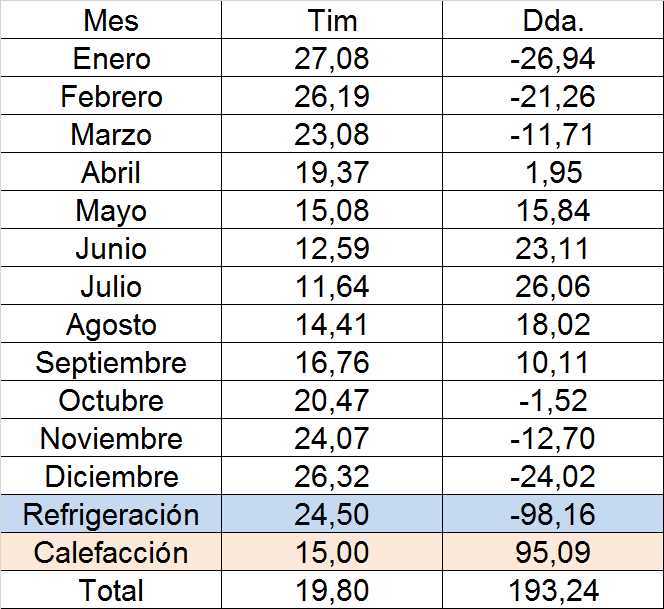 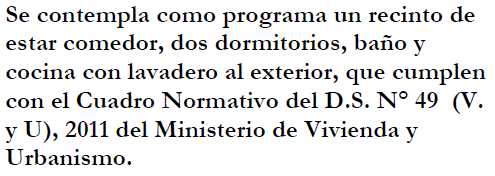 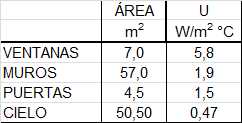 kWh/m2 año
η = 1, GL  $ 375.360 año
20°C, N=1h-1 / 2h-1
II Congreso Chileno de Impermeabilización
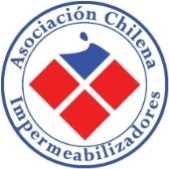 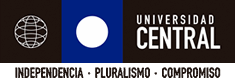 Vivienda con base a propuesta normativa
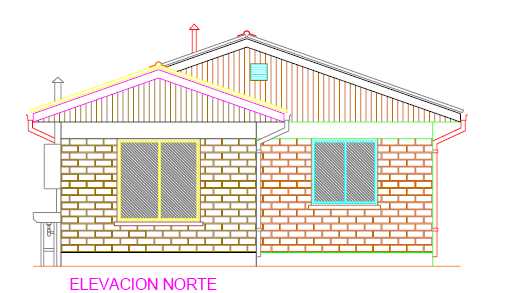 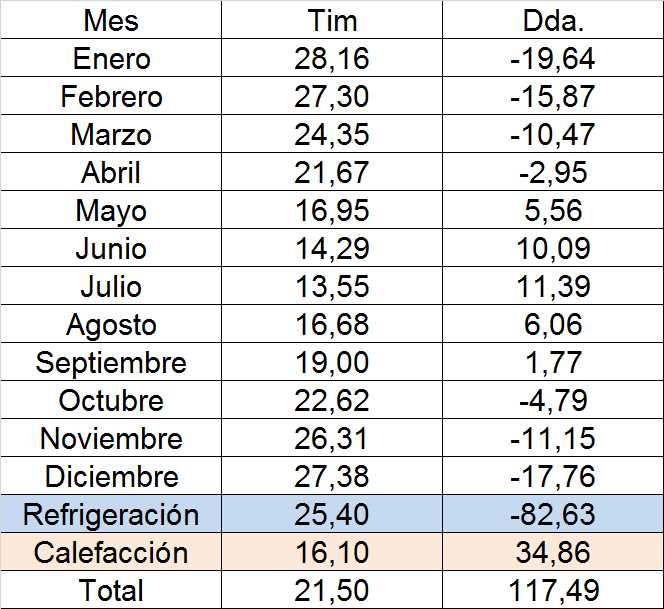 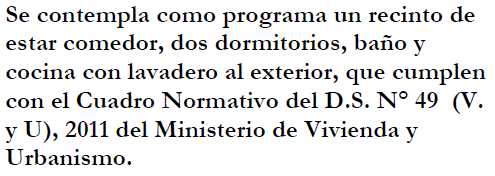 kWh/m2 año
η = 1, GL  $ 137.618 año 
20°C, N=1h-1 / 2h-1
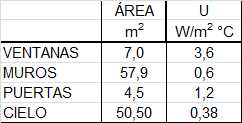 II Congreso Chileno de Impermeabilización
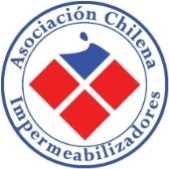 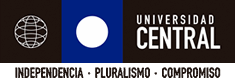 Vivienda con parámetros Passivhaus
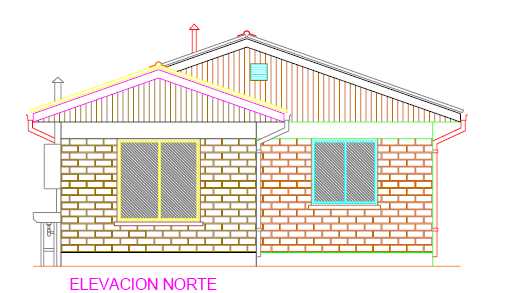 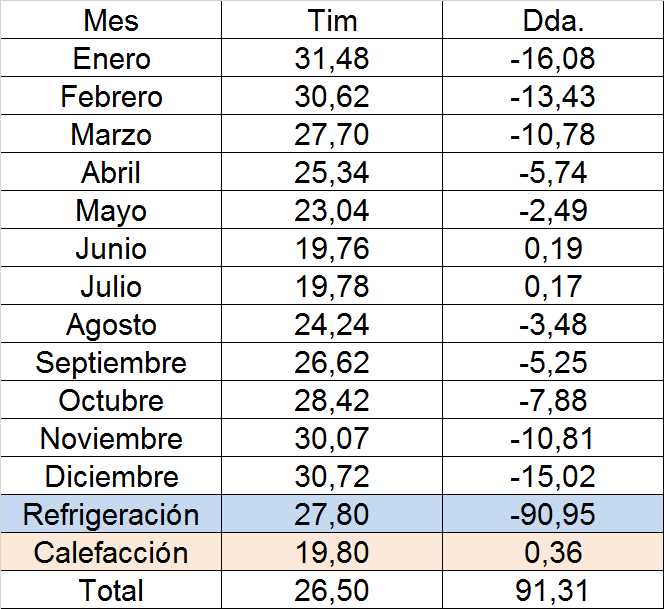 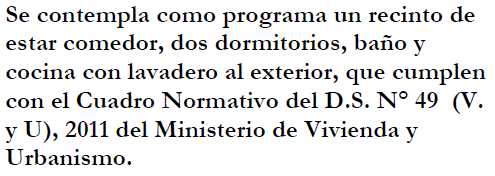 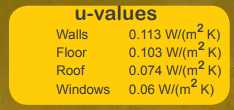 0,4 kWh/m2 año
η =1, GL  $ 1.424 año  
20°C, N=1h-1 / 2h-1
II Congreso Chileno de Impermeabilización
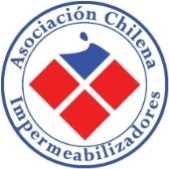 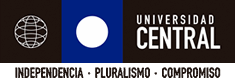 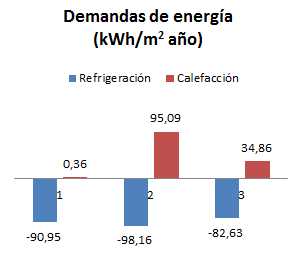 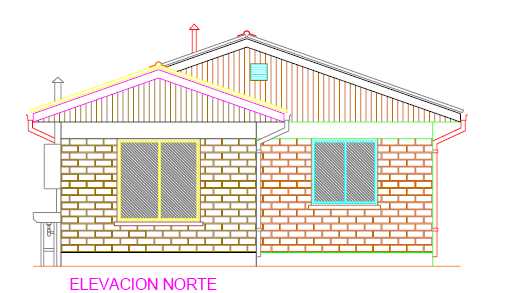 NO se requiere calefacción
Aumentar pérdidas en verano  Qv/°C
Vivienda base de estudio
Vivienda con base a propuesta normativa
Vivienda con parámetros Passivhaus
II Congreso Chileno de Impermeabilización
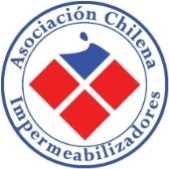 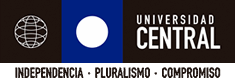 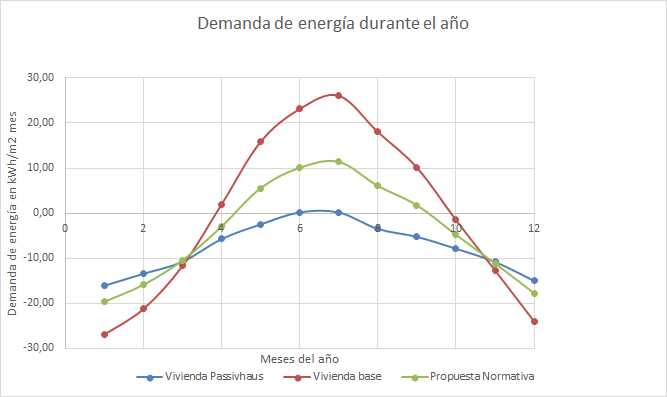 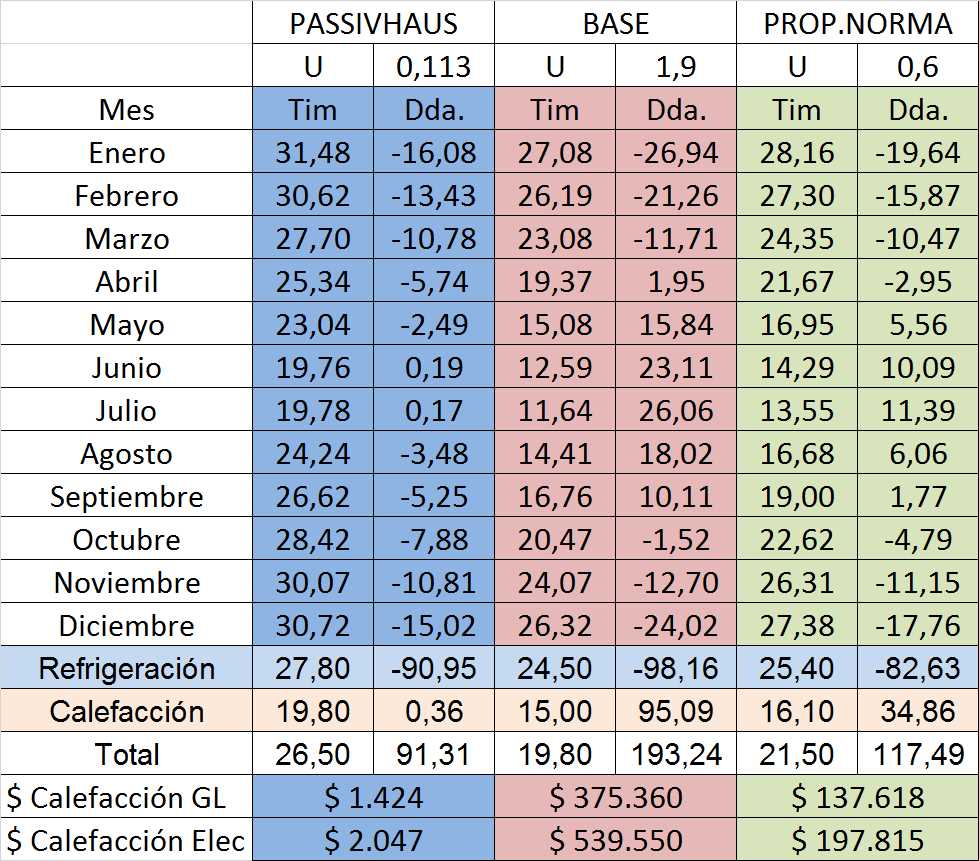 Menor variabilidad en demanda de energía
Menor demanda total de energía
Prácticamente no se requiere de calefacción 
El gasto ($) energético disminuye y la emisión de GEI también
La temperatura interior promedio (Tim) en la vivienda aumenta
II Congreso Chileno de Impermeabilización
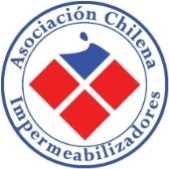 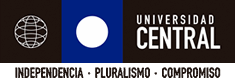 Al mejorar el U del muro, la Tim y la Tsi  en el muro aumentan
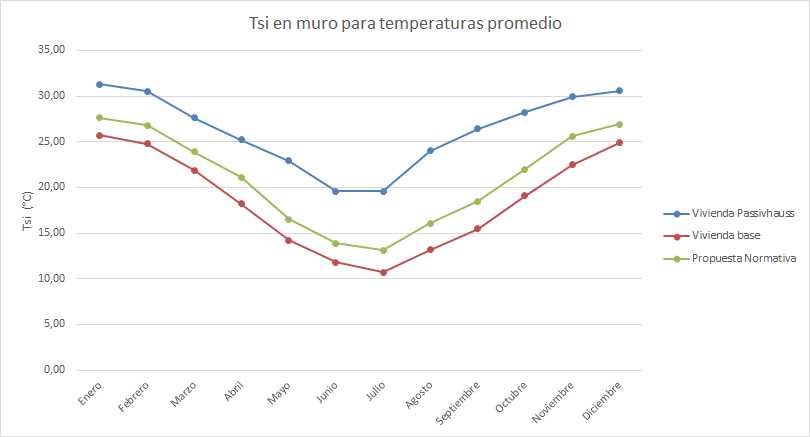 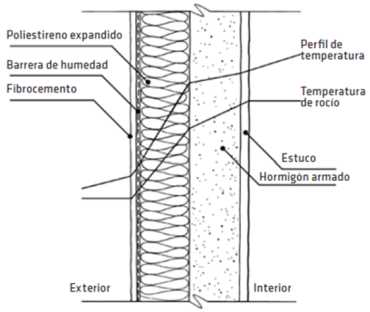 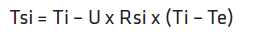 II Congreso Chileno de Impermeabilización
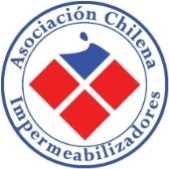 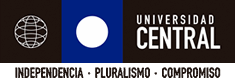 Al aumentar Tim y Tsi en el muro, las distancias a Trocío se estrechan
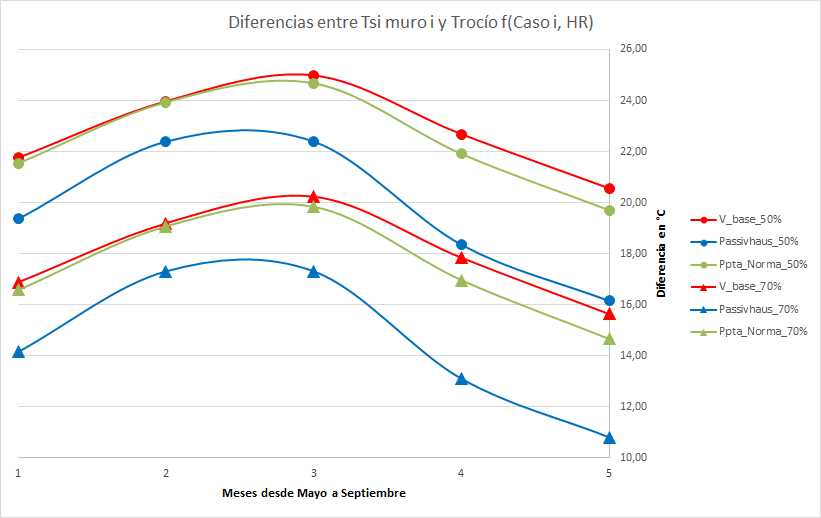 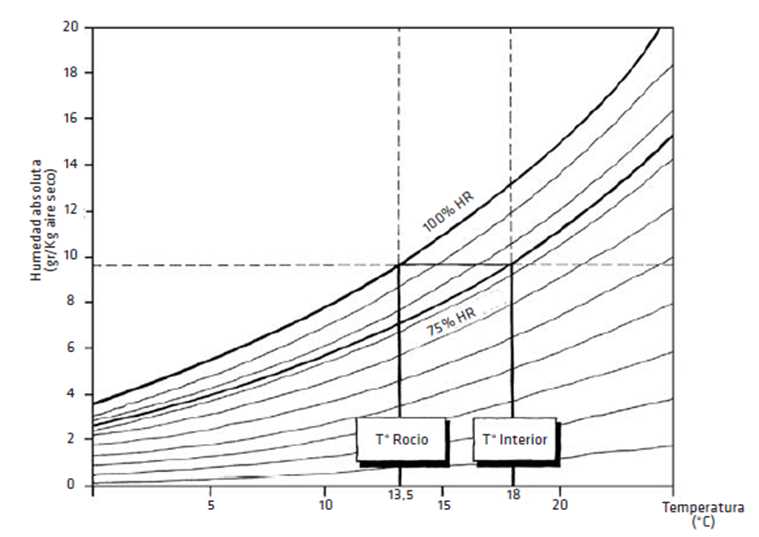 Significa que en aquellos elementos con U menor a la muro, el riesgo de condensación aumenta (puentes térmicos, ventanas, otros)
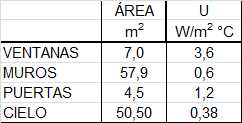 II Congreso Chileno de Impermeabilización
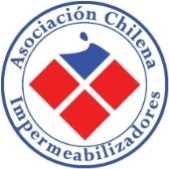 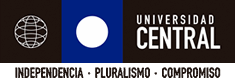 Entonces, la preocupación por lograr uniformidad en las U, la inexistencia de puentes térmicos y el control de la ventilación se acentúan en las viviendas más aisladas térmicamente.
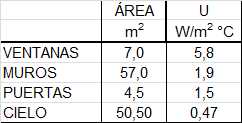 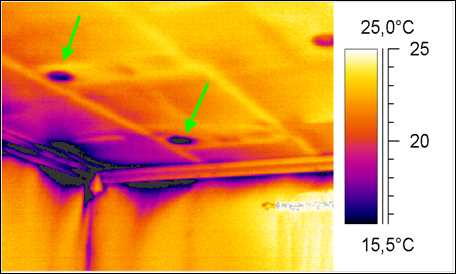 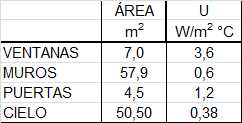 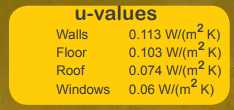 Relación  U ventana / UMuro 

Base =  3,1
Propuesta = 6
Passiv H = 0,5
II Congreso Chileno de Impermeabilización
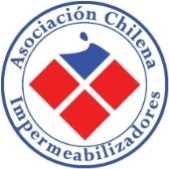 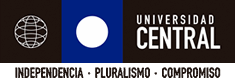 [Speaker Notes: http://aislaconpoliuretano.com/estanqueidad-rehabilitacion-passivhaus.htm
http://www.termagraf.com/termografia-y-blower-door-ensayo-de-estanqueidad-de-edificios/]
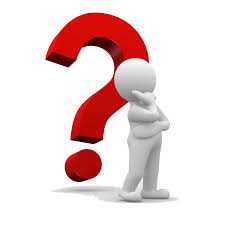 Principales recomendaciones para evitar los problemas de condensación
II Congreso Chileno de Impermeabilización
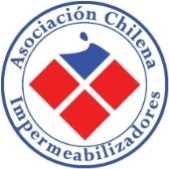 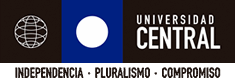 1.  Uniformidad en el aislamiento y evitar puentes térmicos
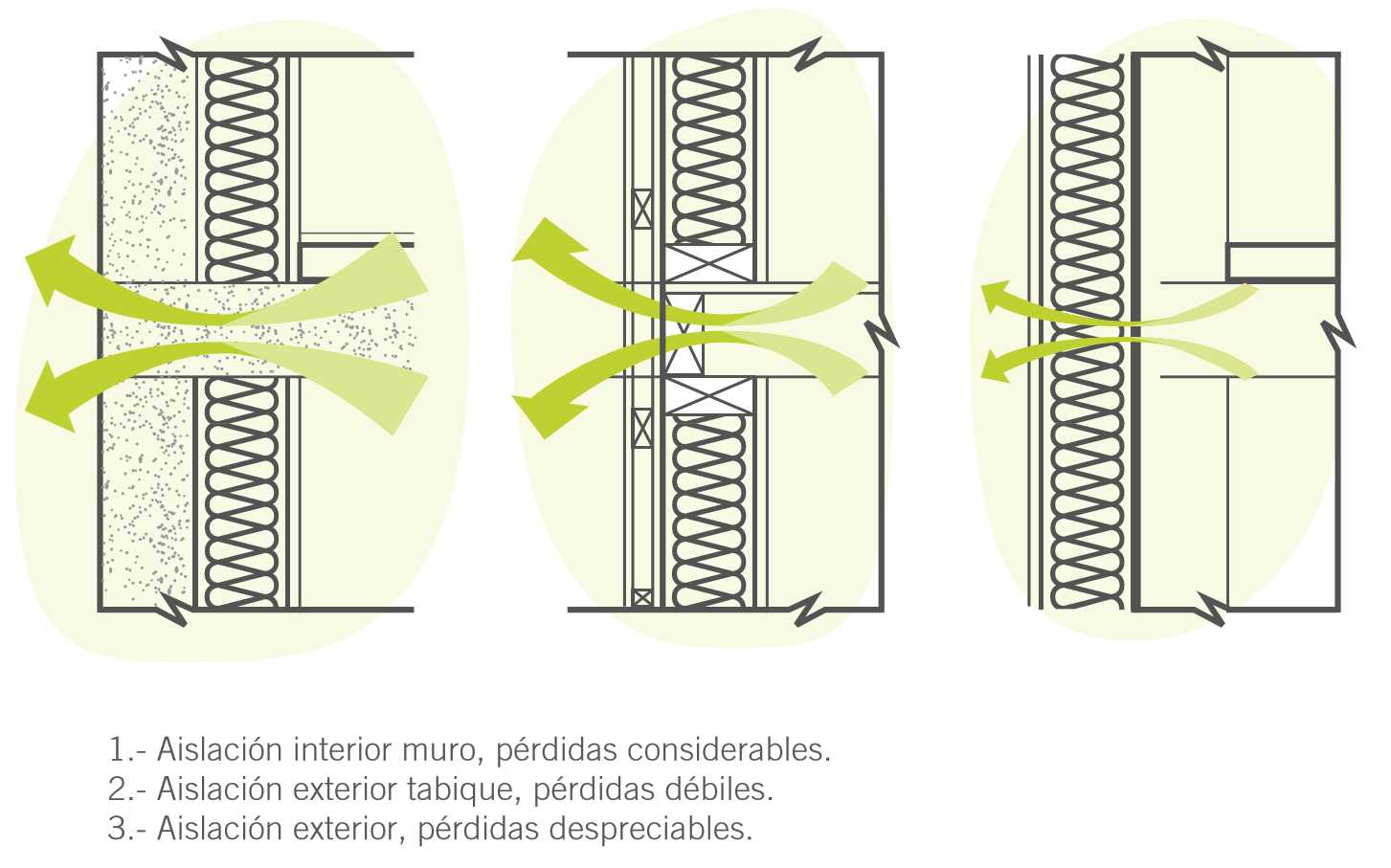 Rehabilitación del distrito de Torrelago
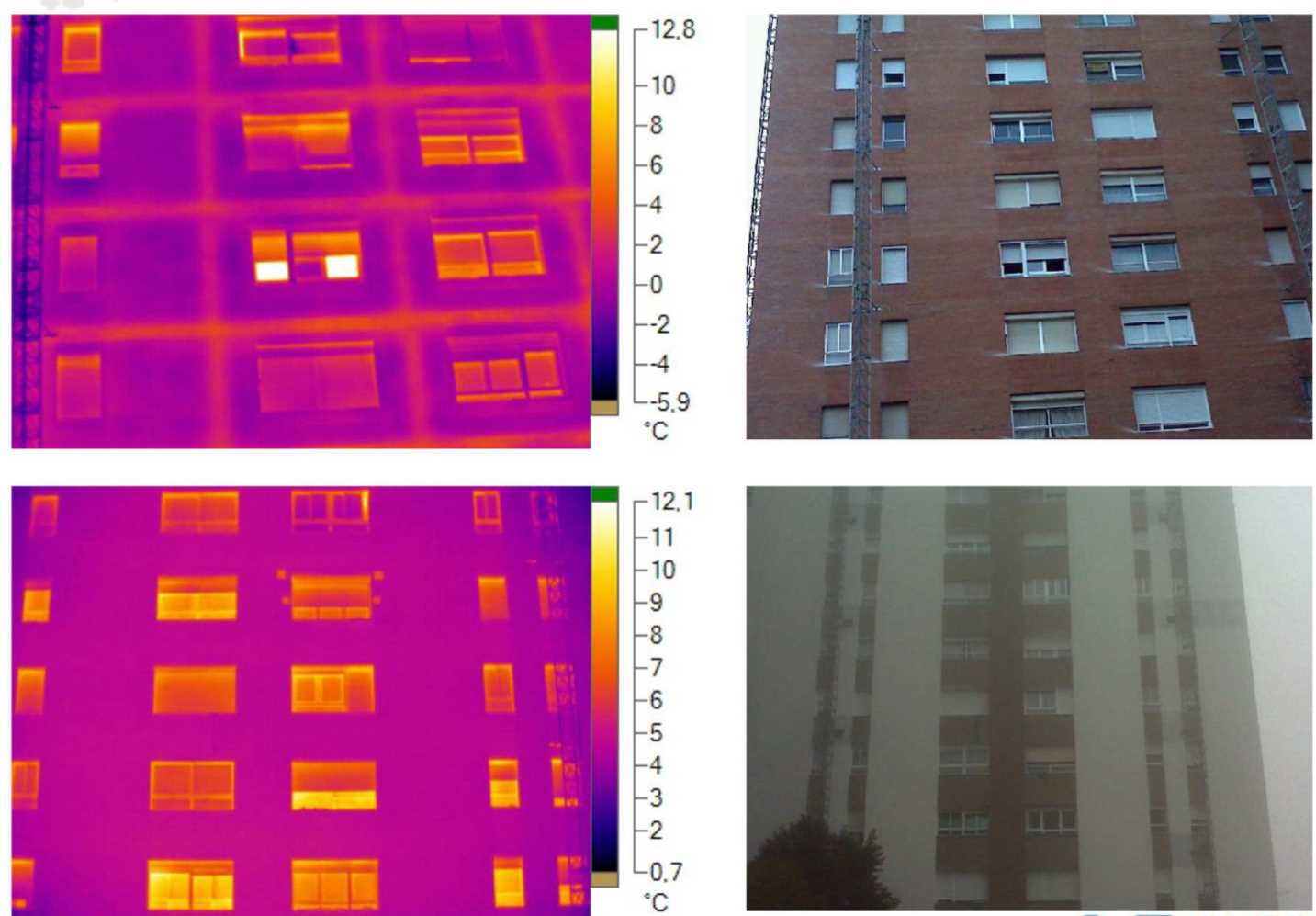 Puente
Térmico
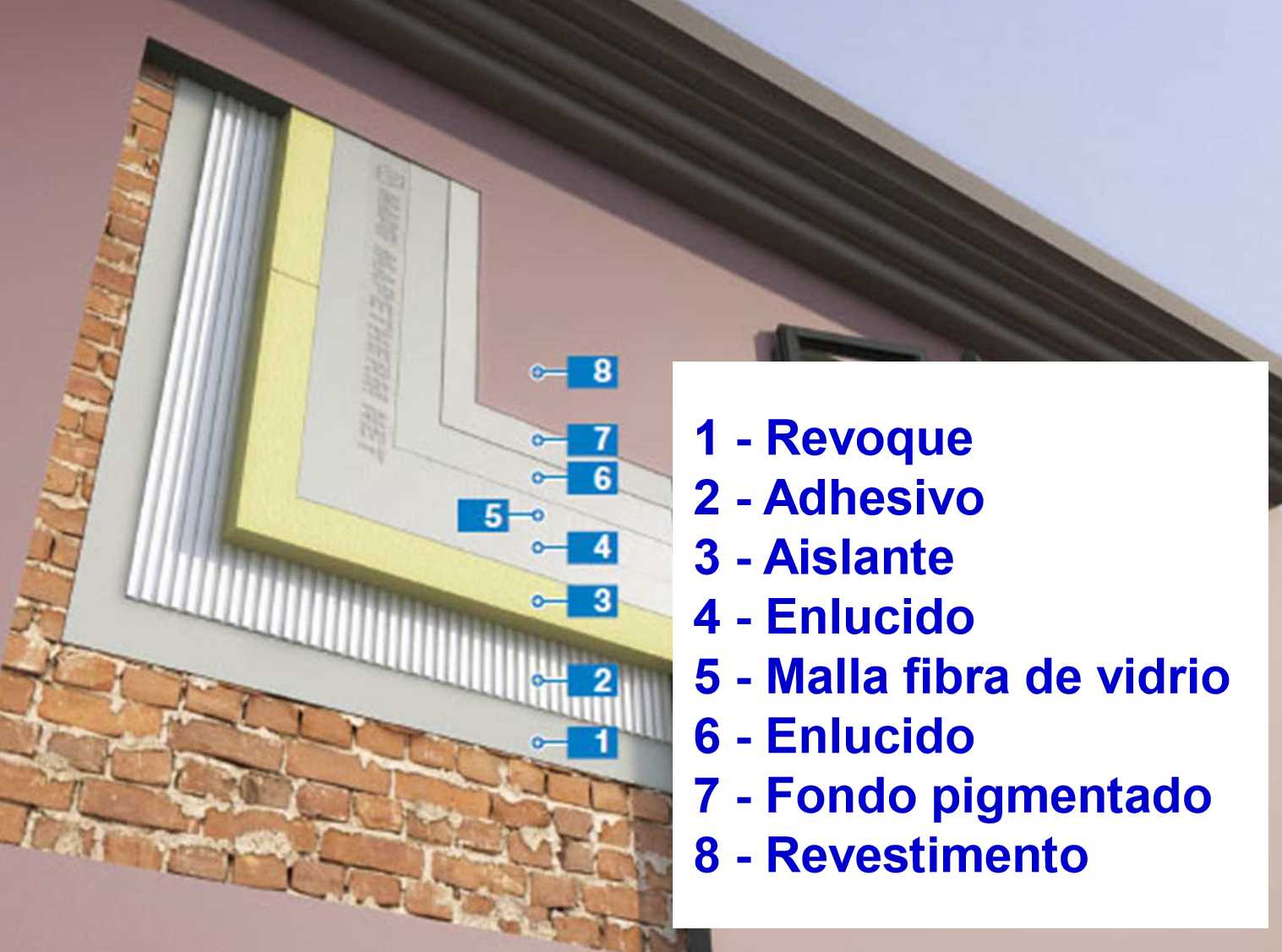 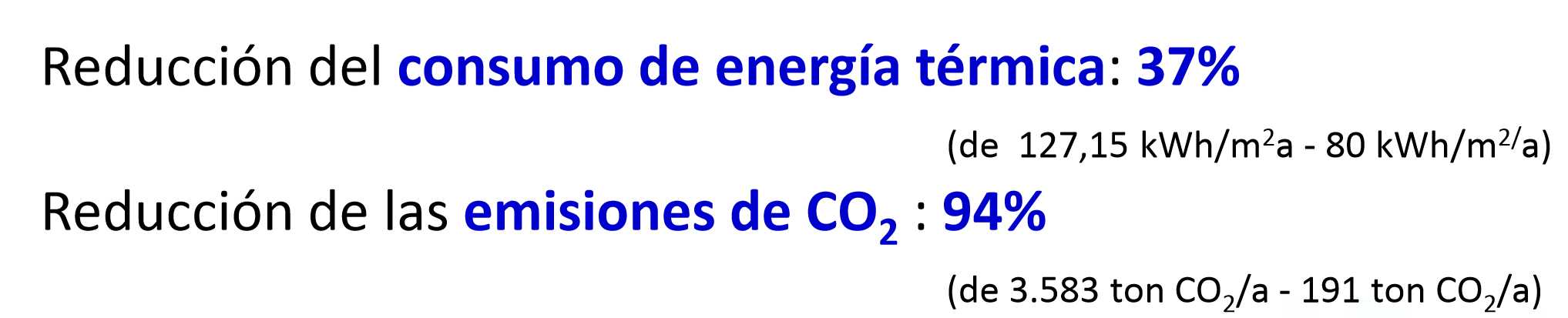 II Congreso Chileno de Impermeabilización
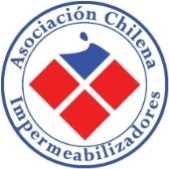 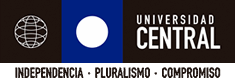 2. Aislamiento preferentemente por el exterior e incorporar barreras de vapor
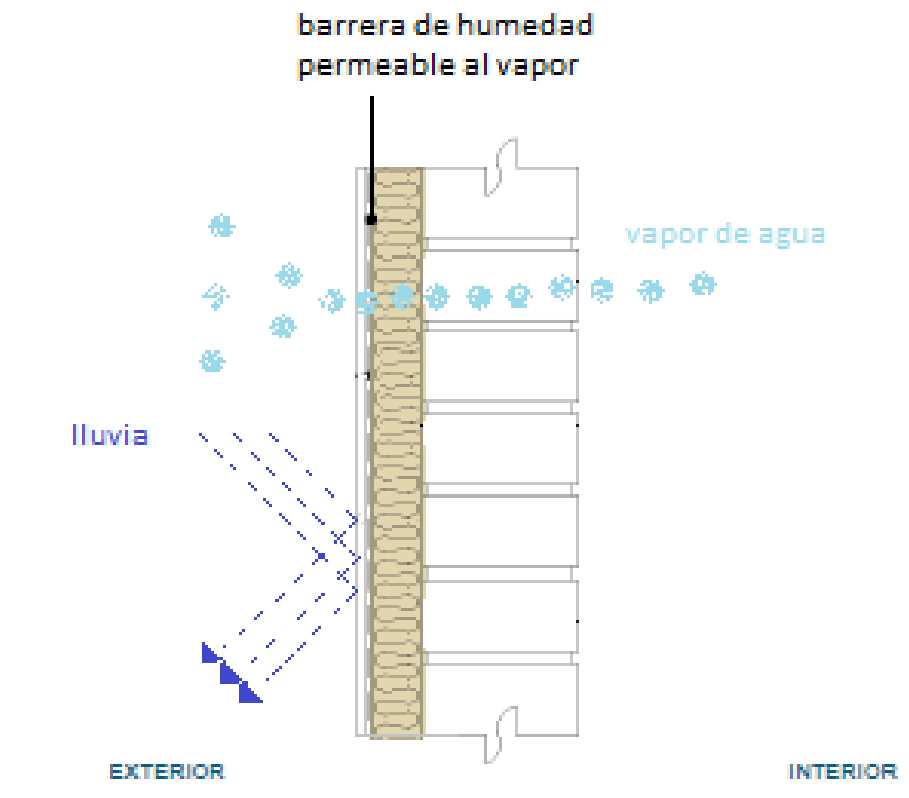 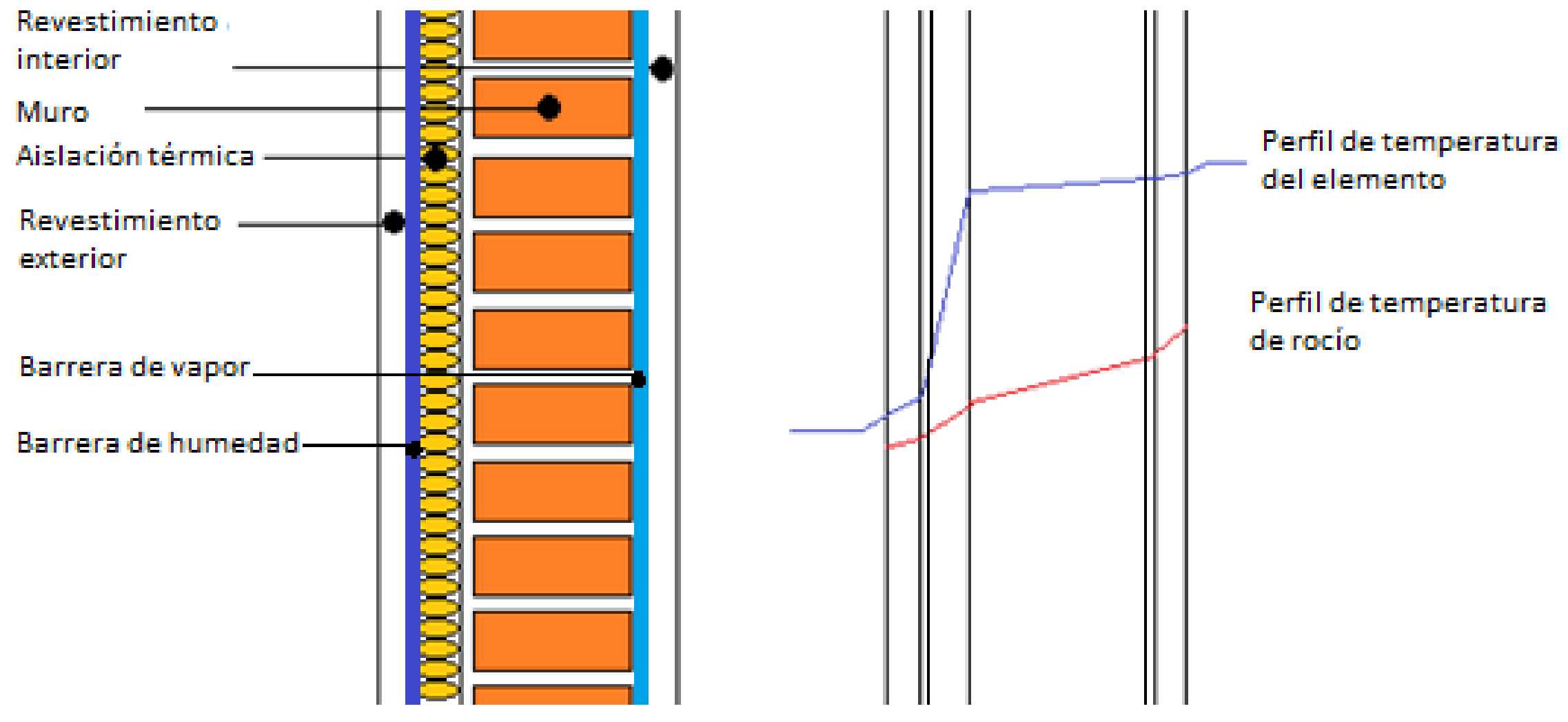 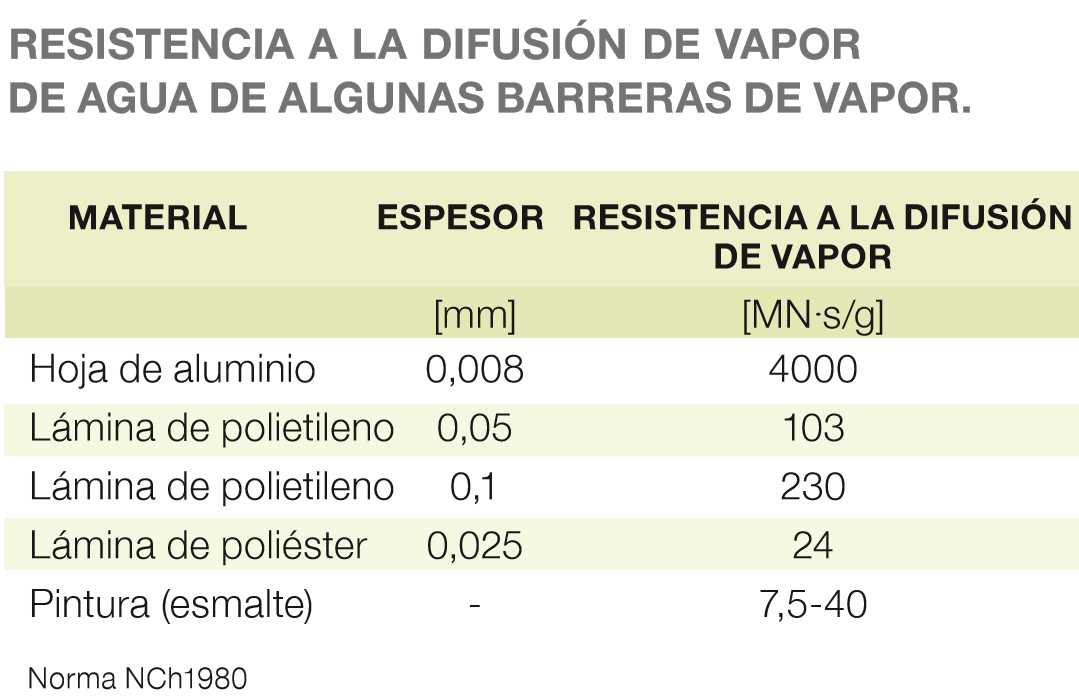 Muro de Albañilería con aislamiento térmico interior
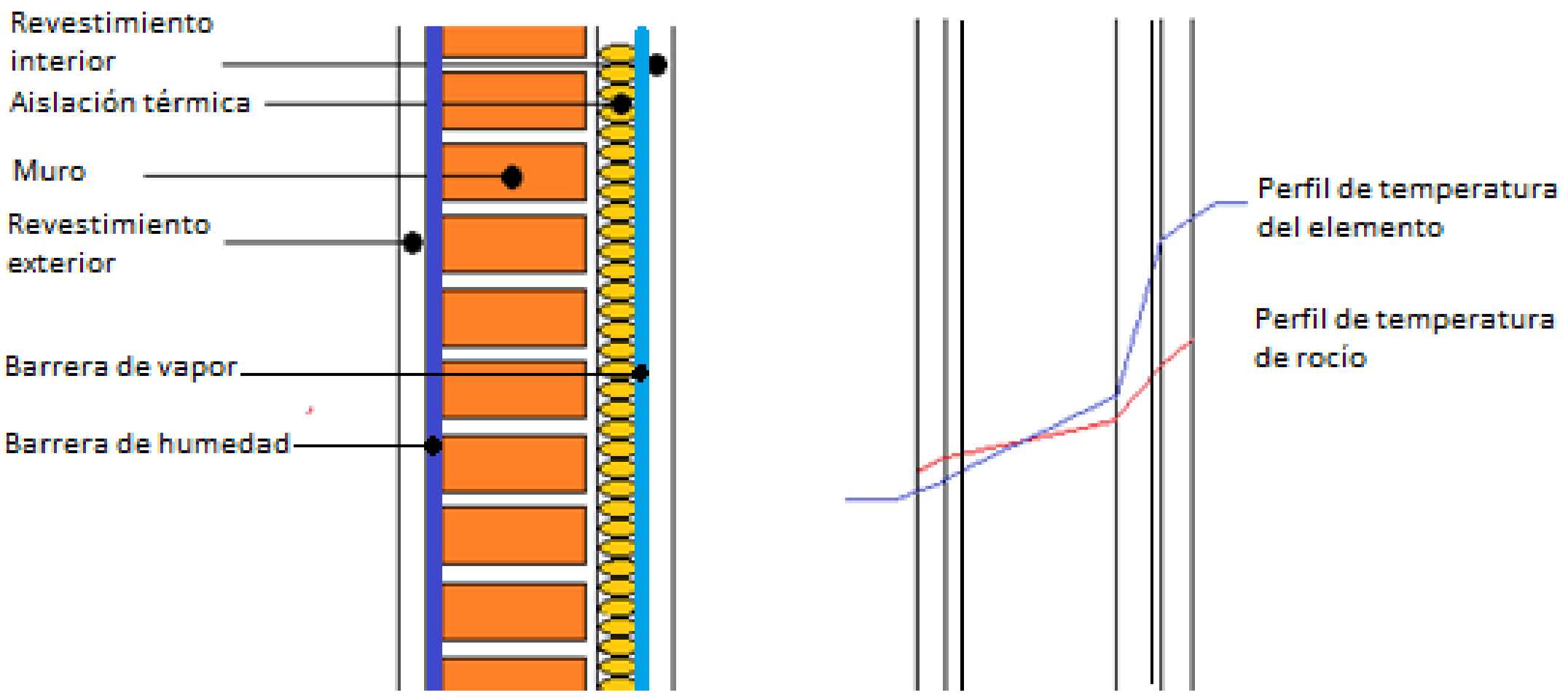 Si la solución de aislación térmica es por el interior de la vivienda, debe colocarse una barrera de vapor para evitar el paso de vapor de agua hacia el interior del muro.
II Congreso Chileno de Impermeabilización
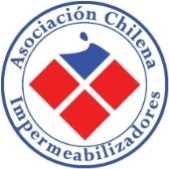 Muro de Albañilería con aislamiento térmico exterior
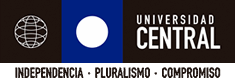 3. Finalmente, generar las condiciones de confort higrotérmico a partir de un sistema controlado de renovación de aire con recuperación de energía
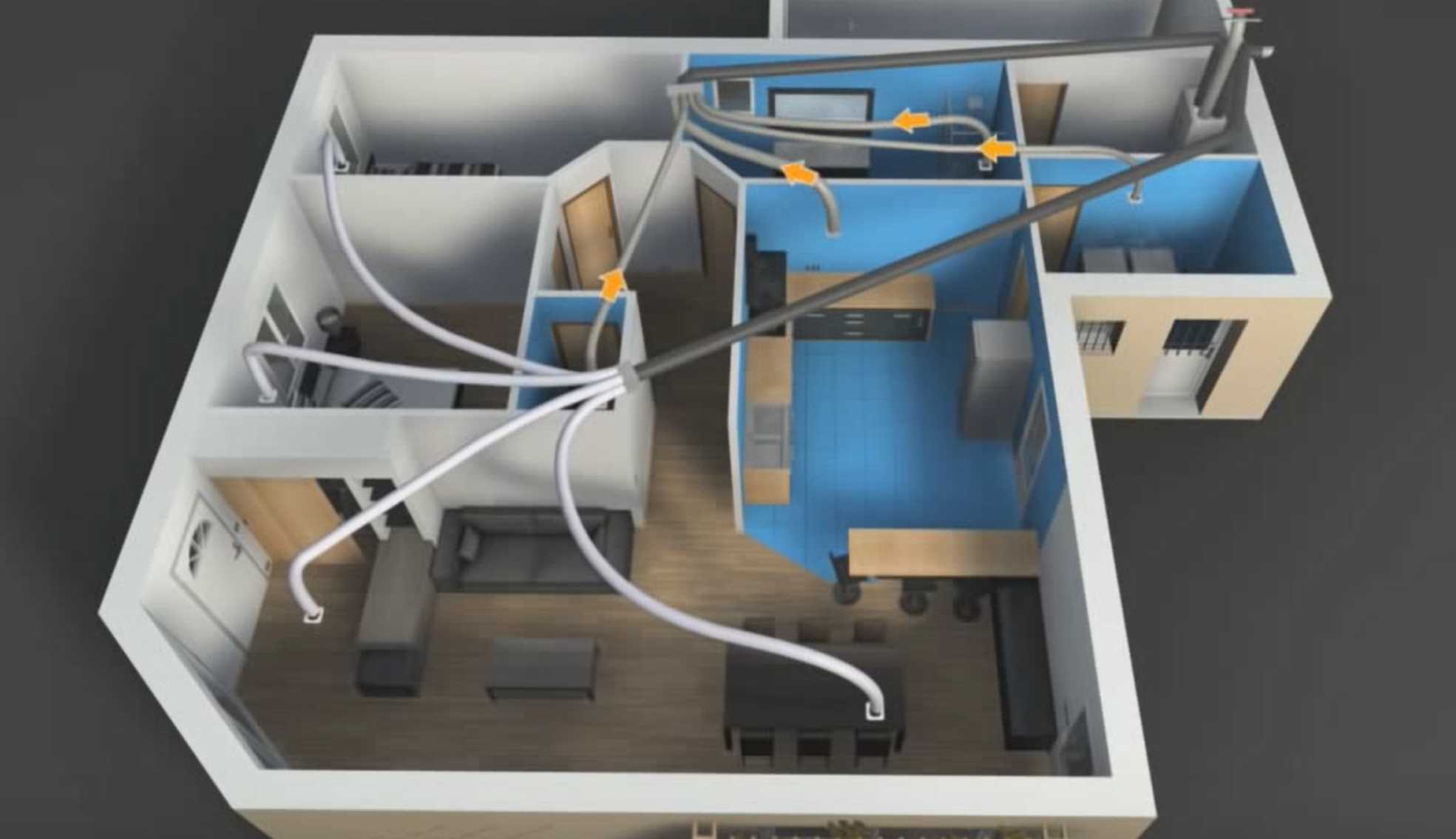 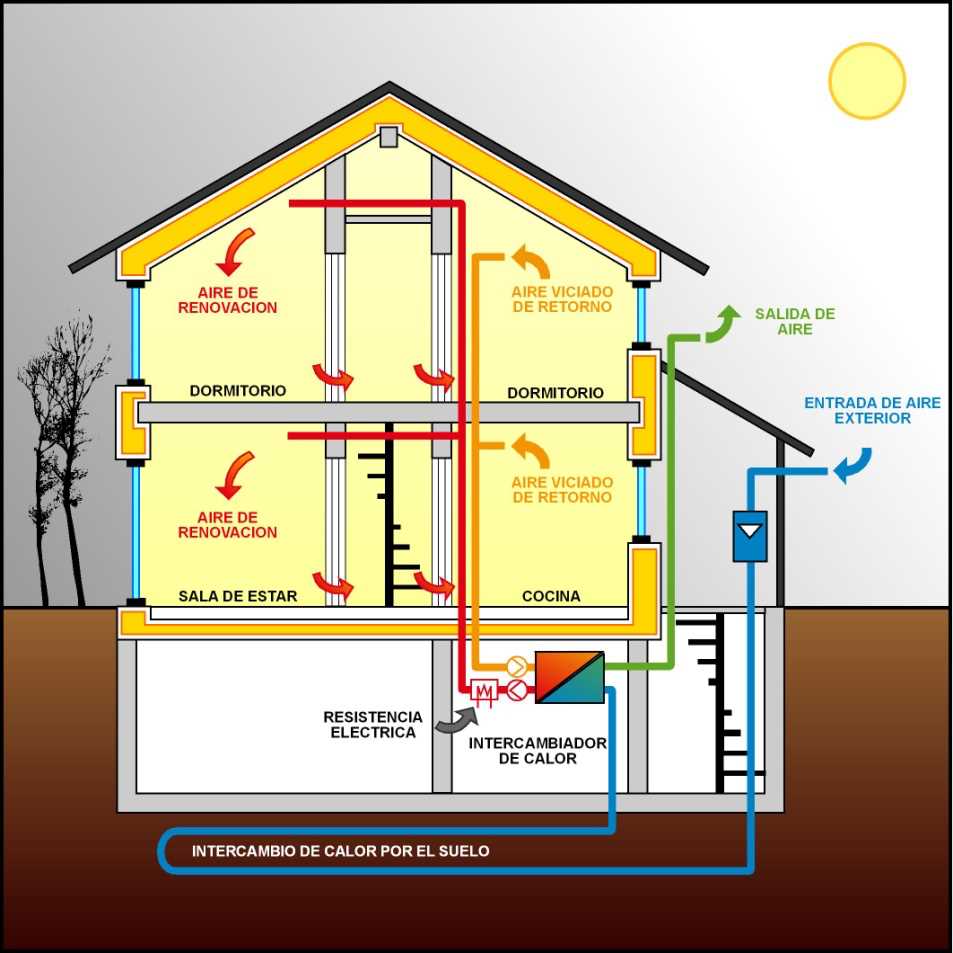 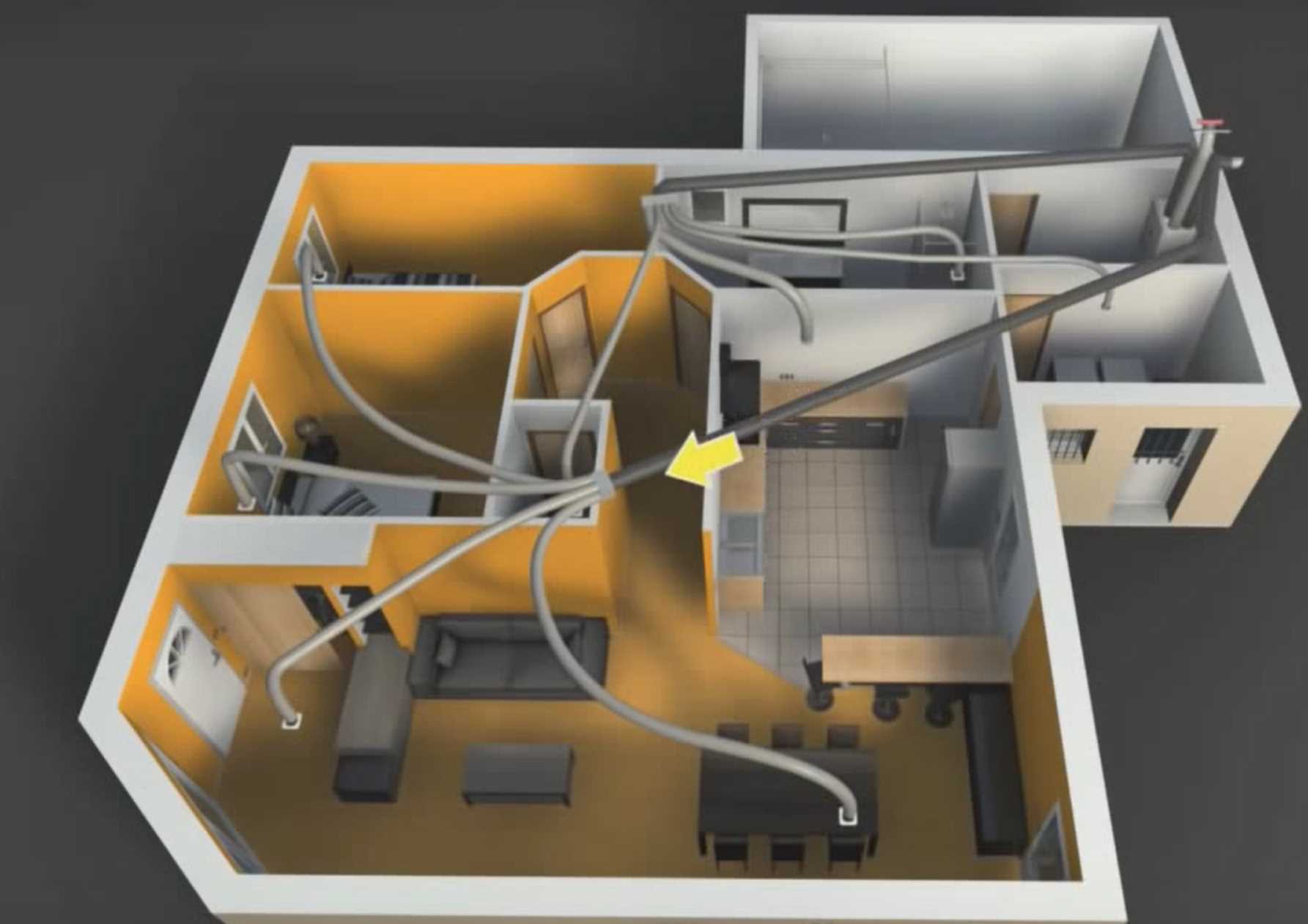 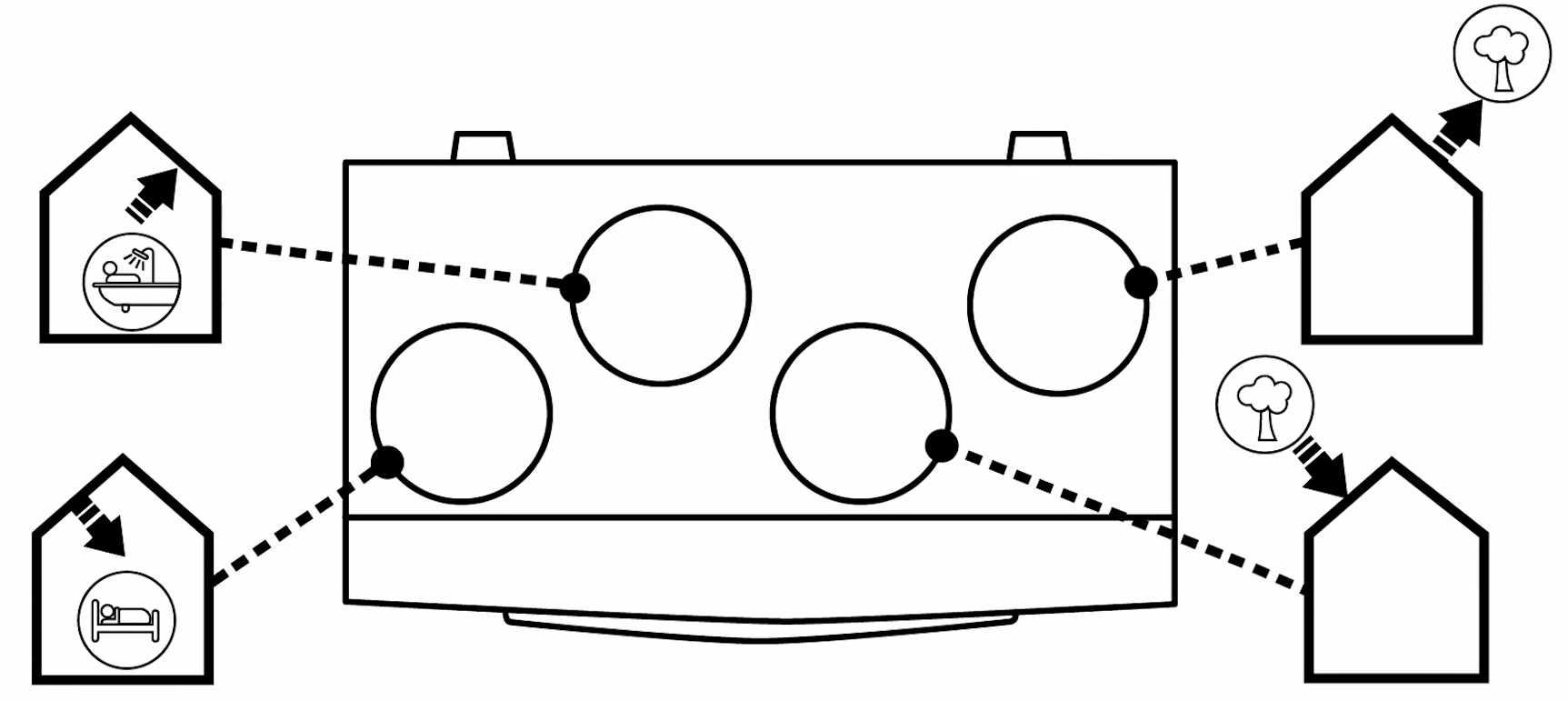 II Congreso Chileno de Impermeabilización
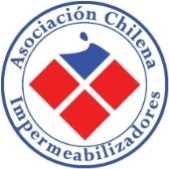 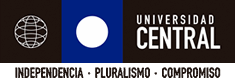 [Speaker Notes: https://www.youtube.com/watch?v=Swk9Azt0bNg]
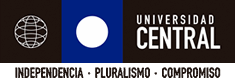 Escuela de Obras Civiles y  Construcción
Facultad de Ingeniería 
Universidad Central de Chile
Muchas gracias
II Congreso Chileno de Impermeabilización
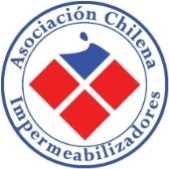 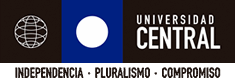